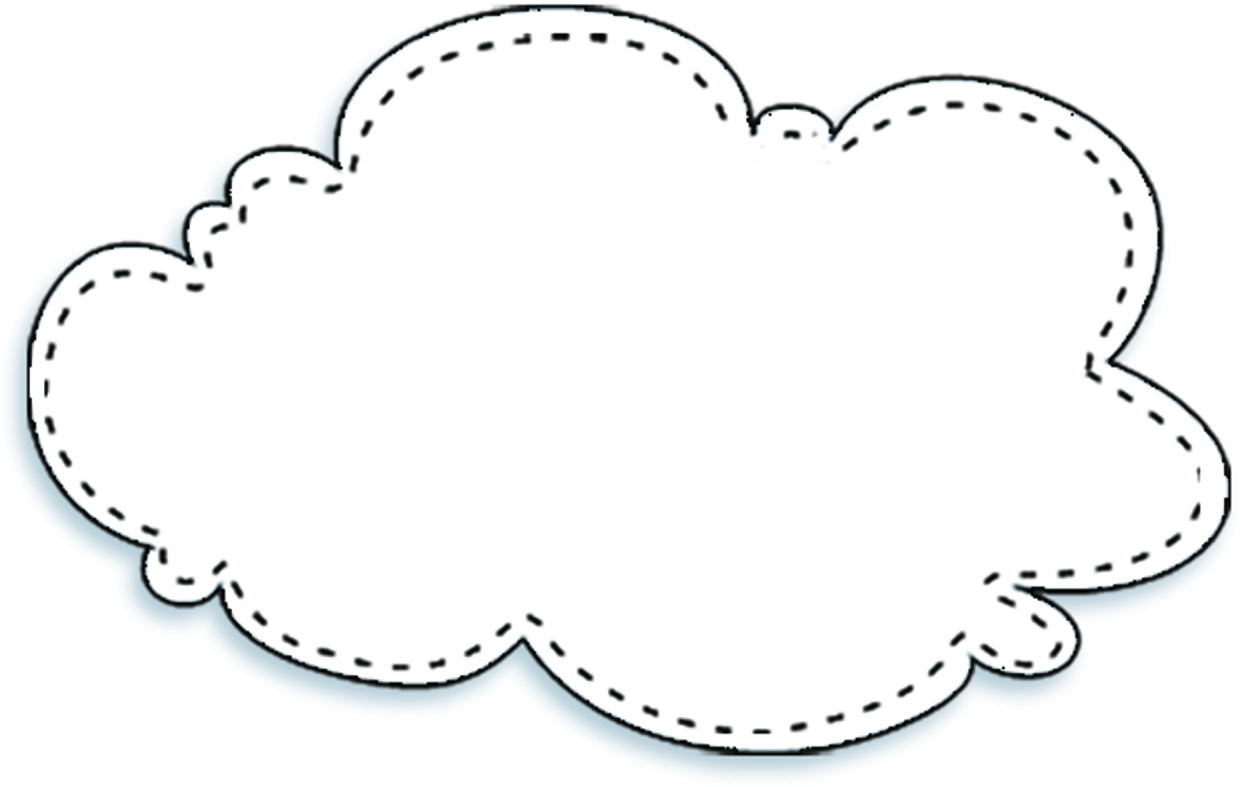 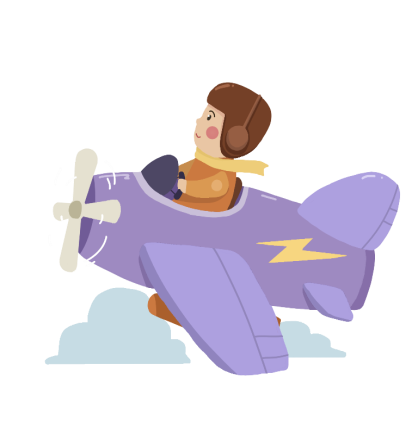 KHOA HỌC
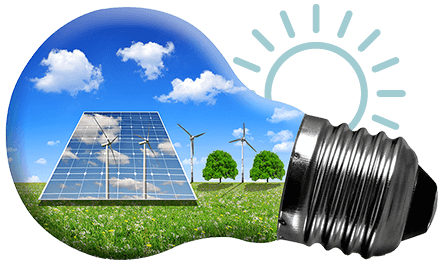 BÀI 41: NĂNG LƯỢNG MẶT TRỜI
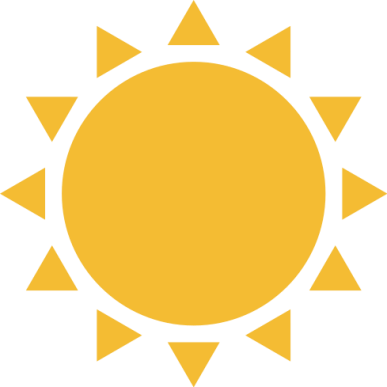 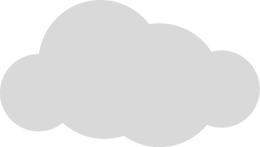 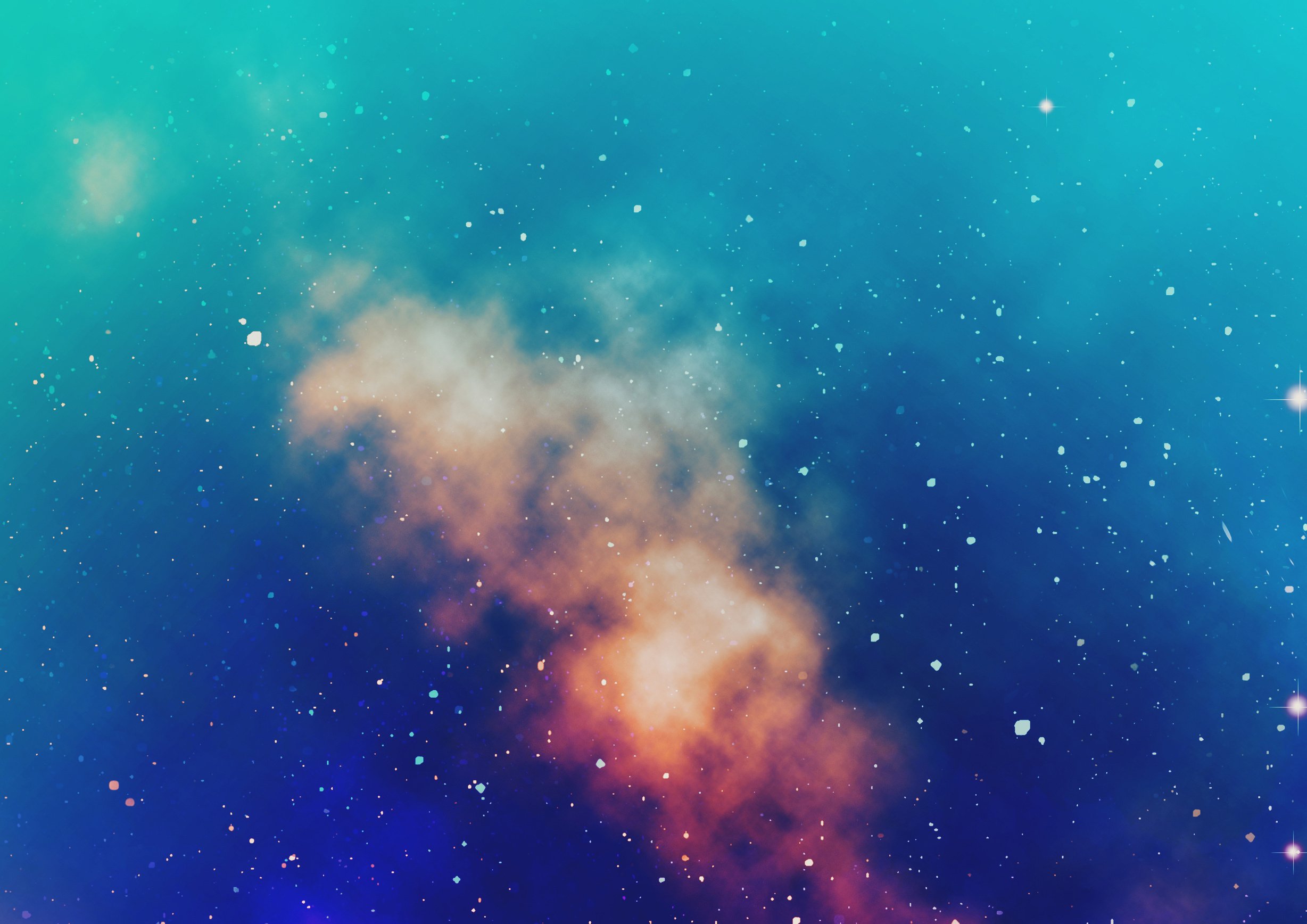 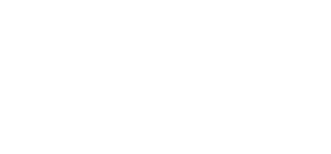 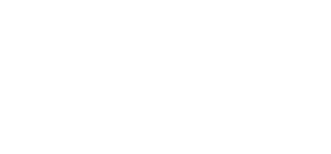 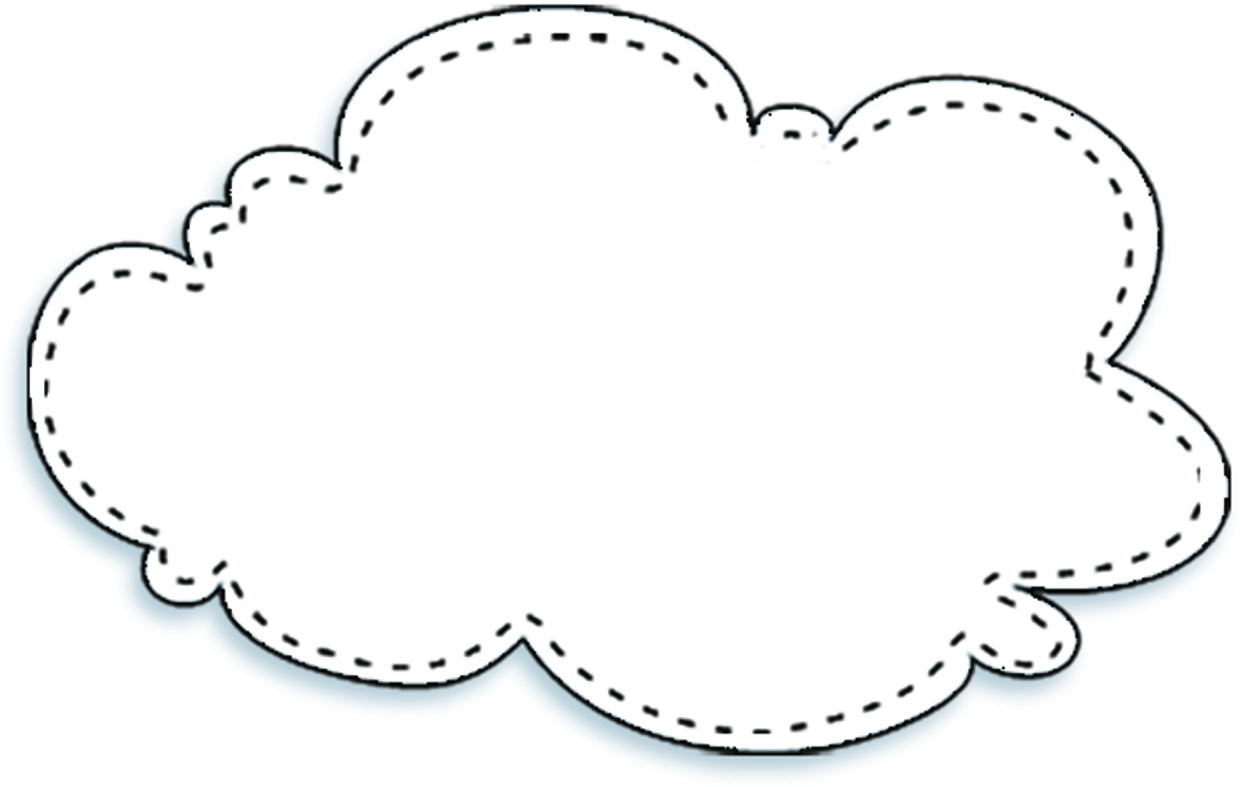 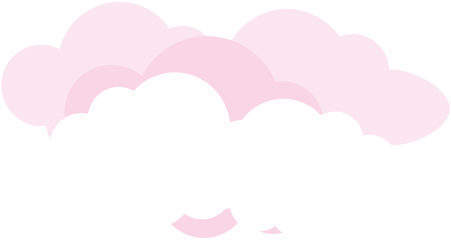 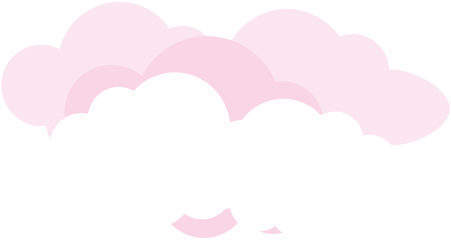 1. TÁC DỤNG CỦA 
NĂNG LƯỢNG MẶT TRỜI
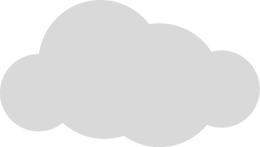 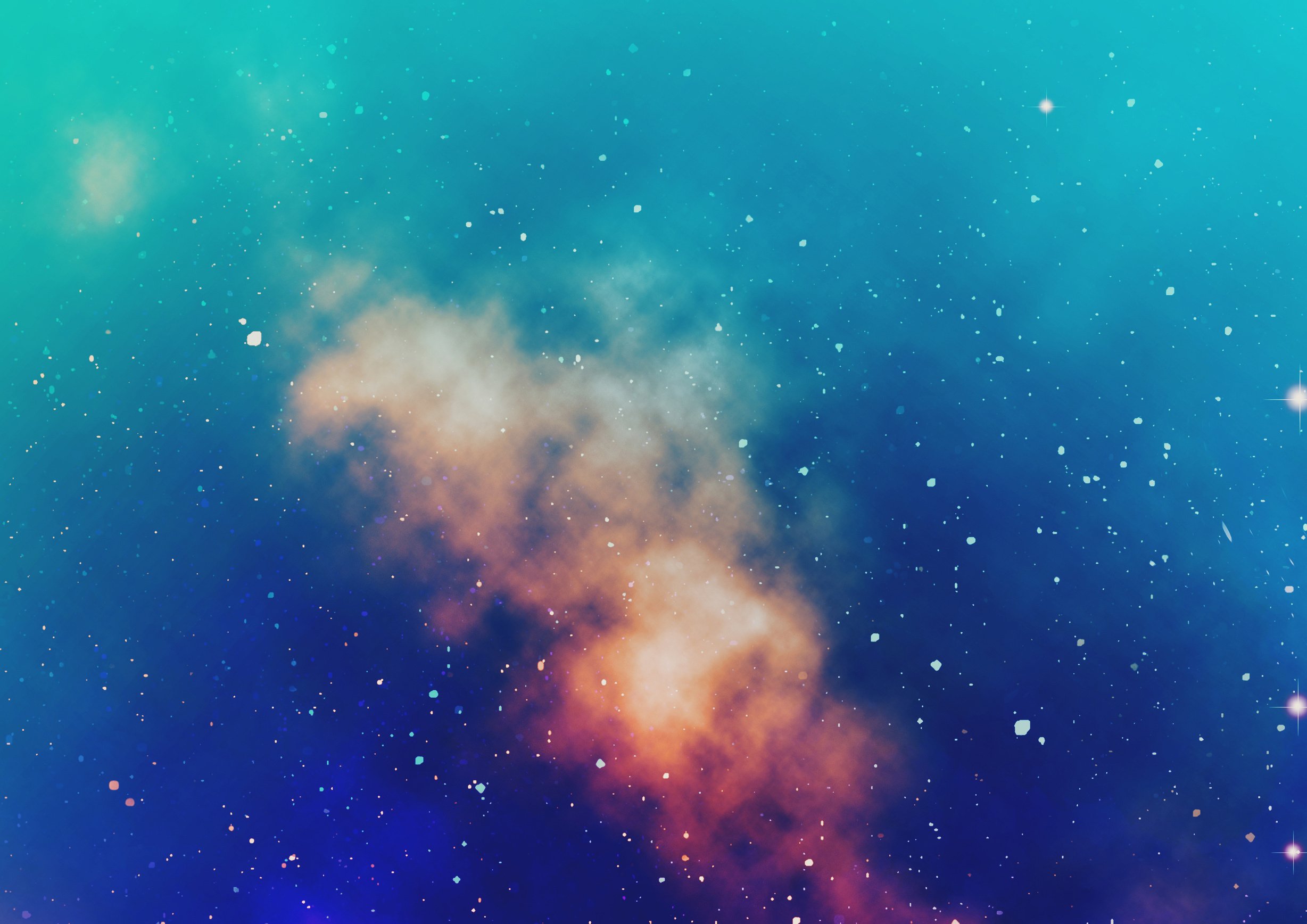 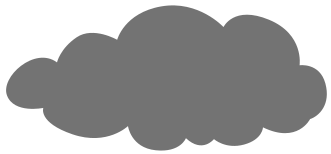 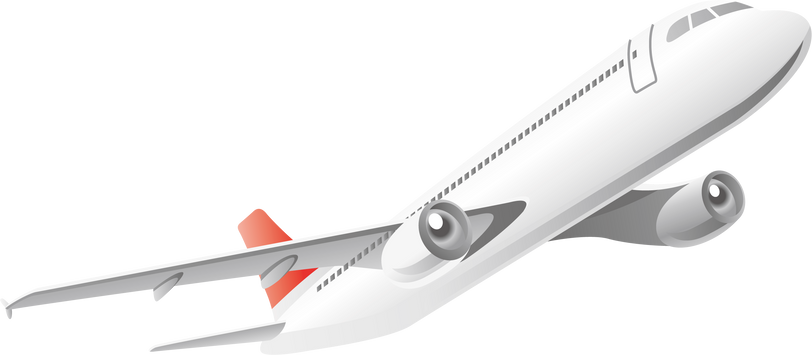 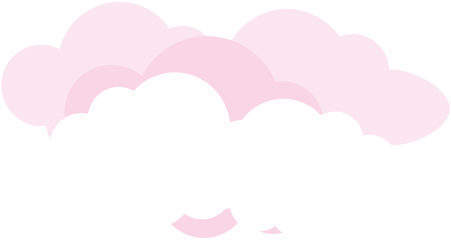 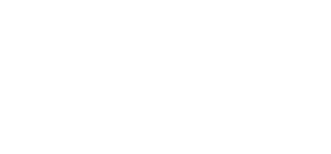 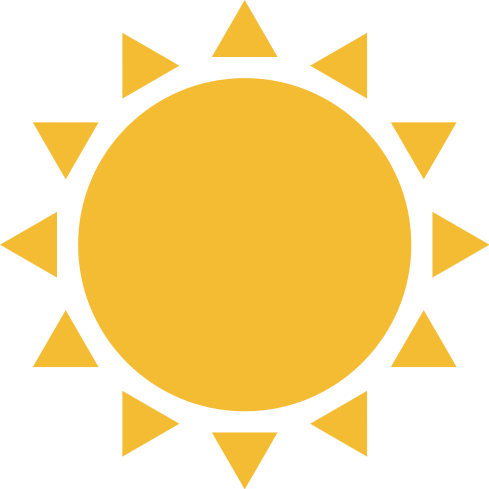 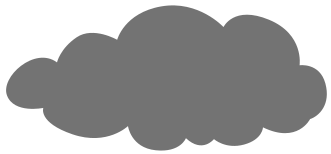 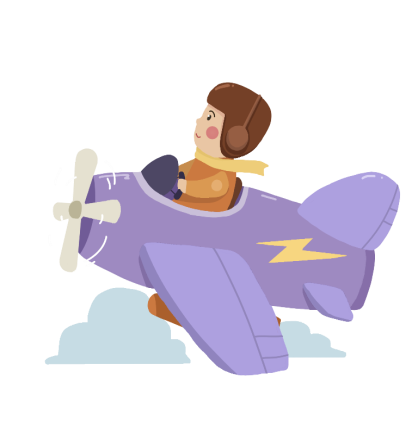 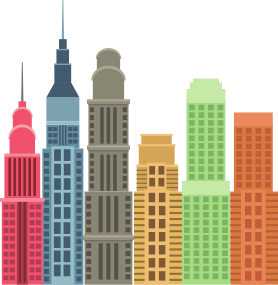 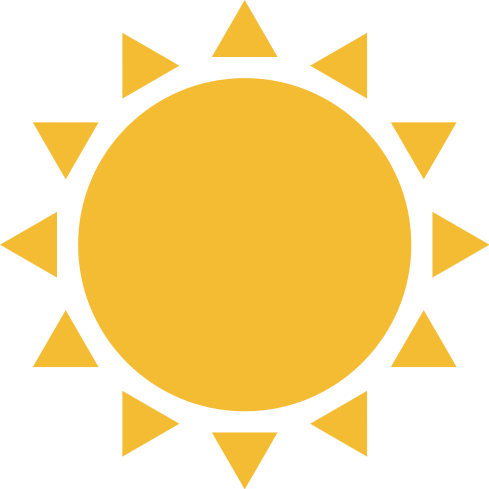 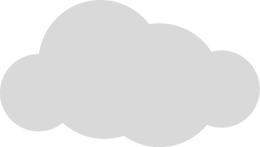 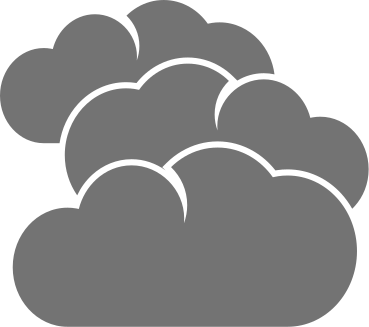 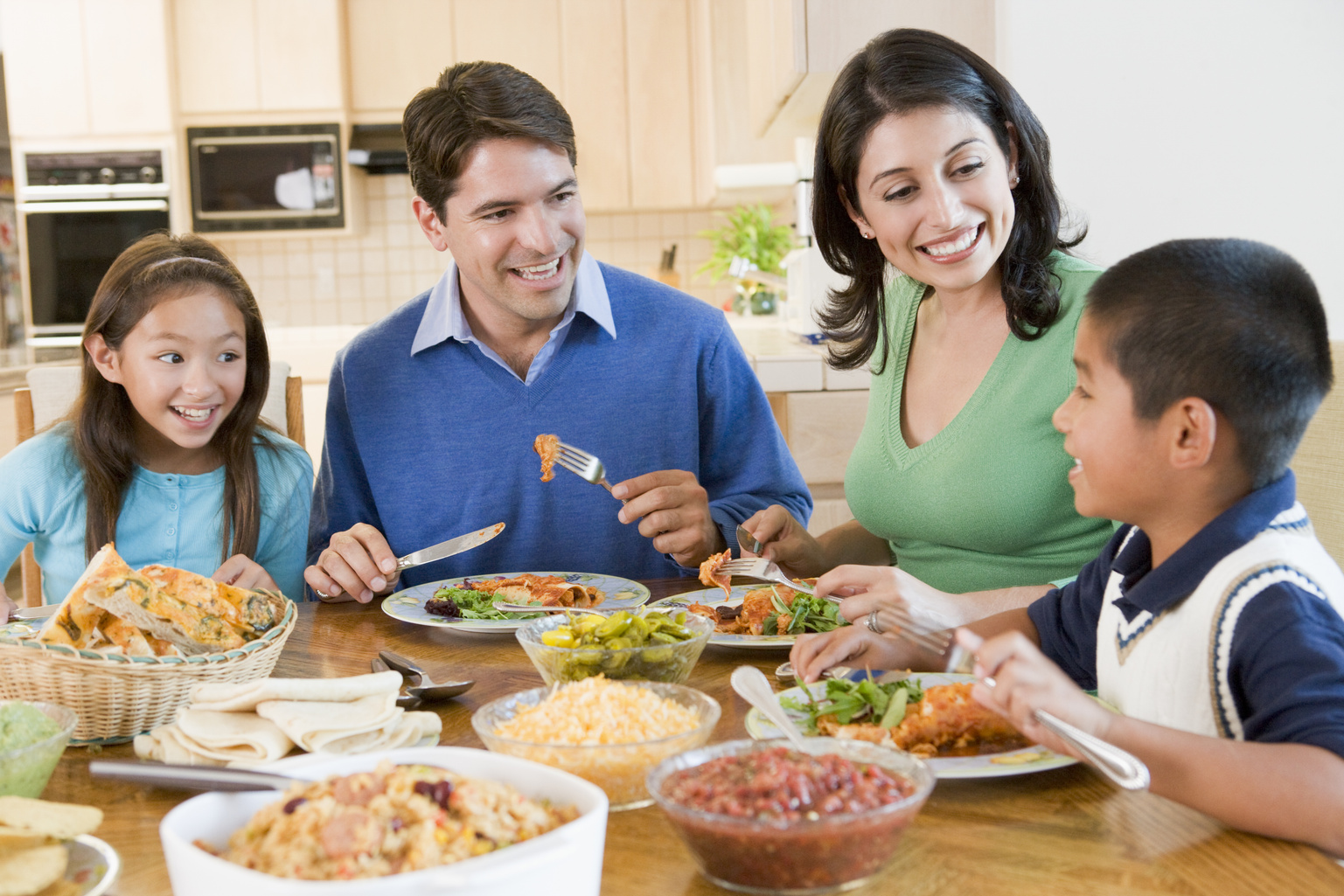 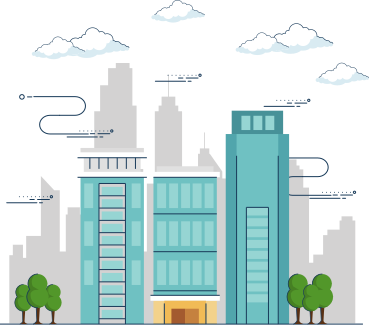 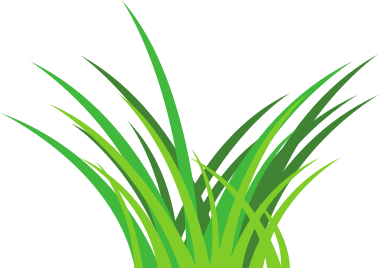 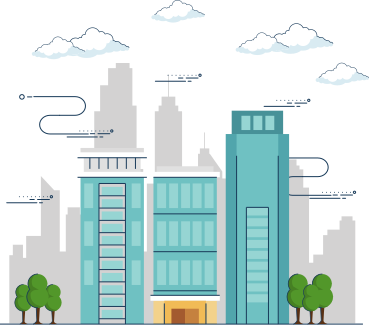 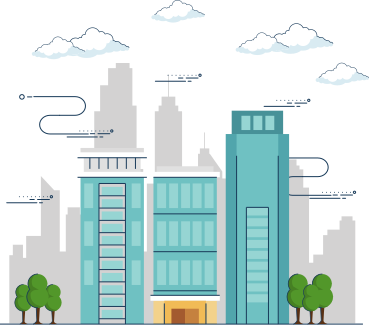 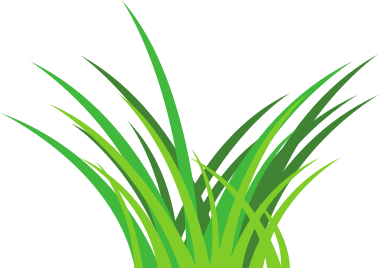 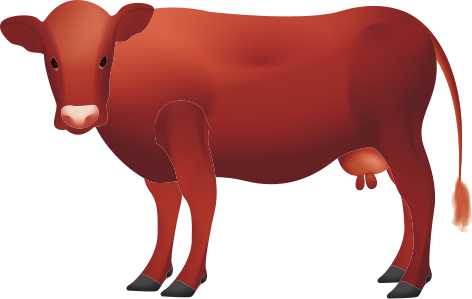 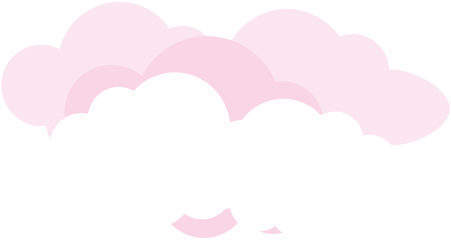 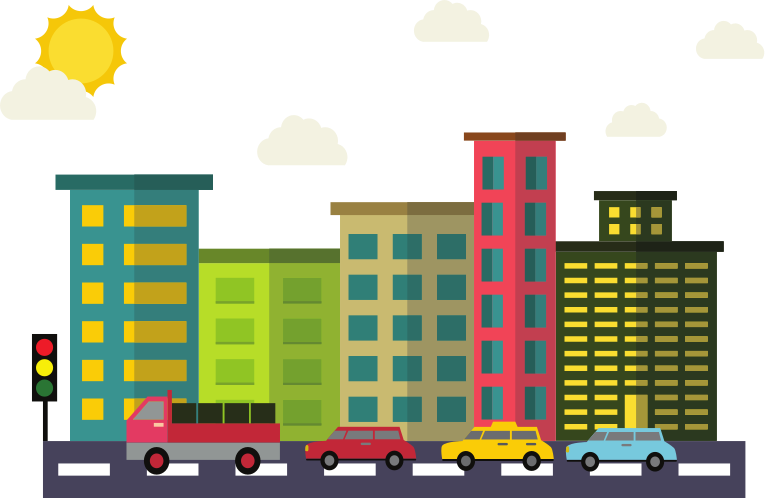 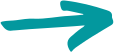 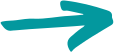 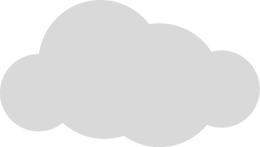 Thức ăn
Thức ăn
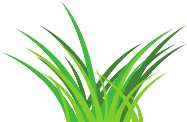 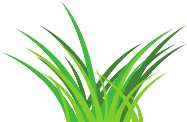 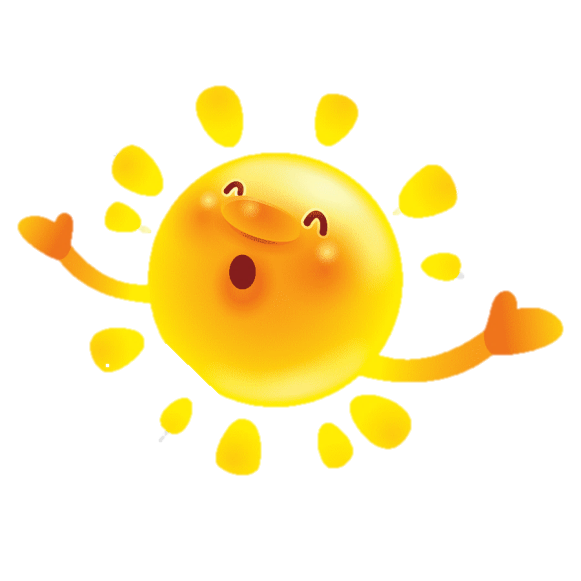 Mặt Trời cung cấp năng lượng cho thực vật, 
động vật và con người.
Mặt Trời có vai trò gì trong chuỗi thức ăn này?
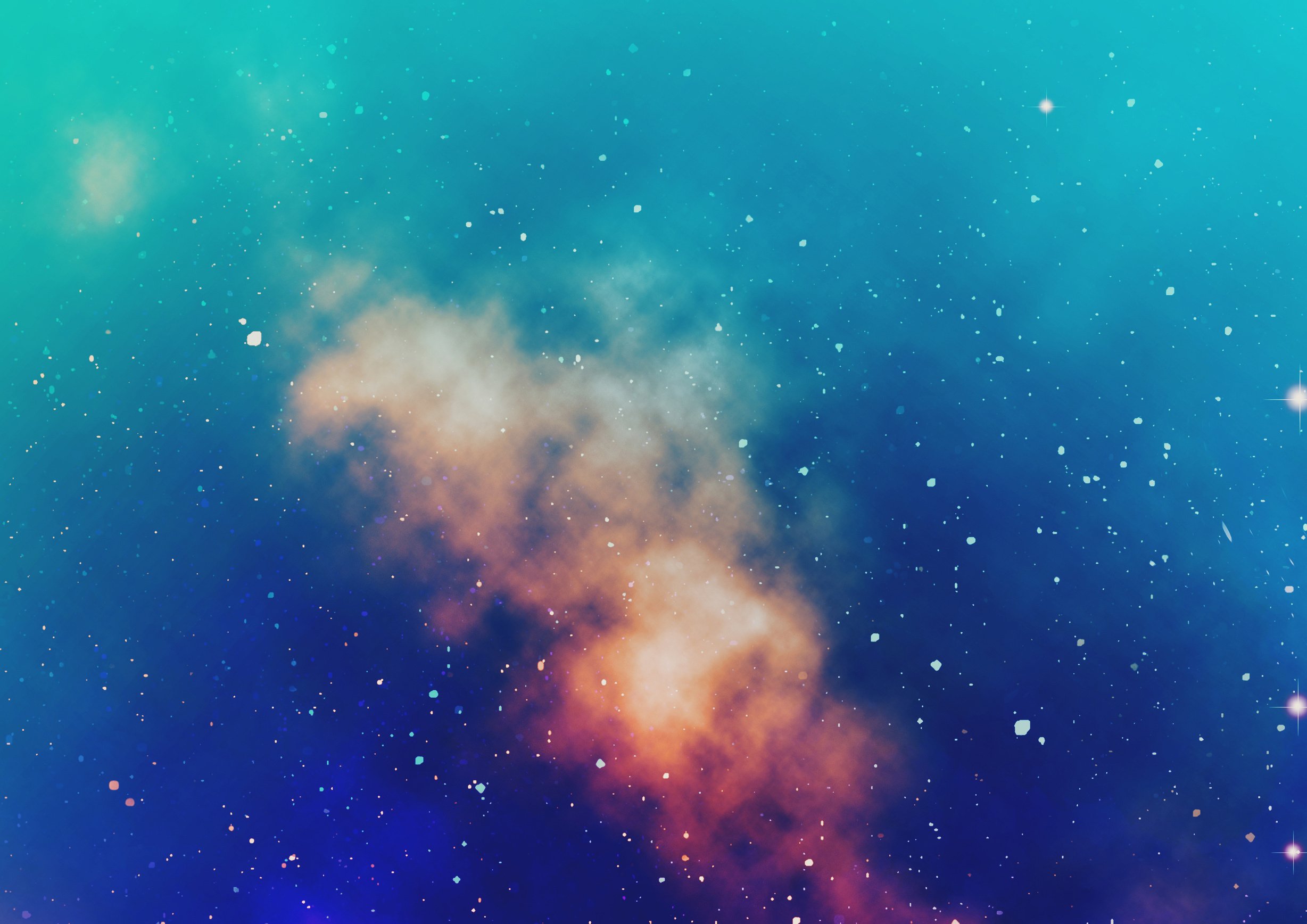 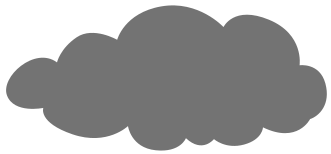 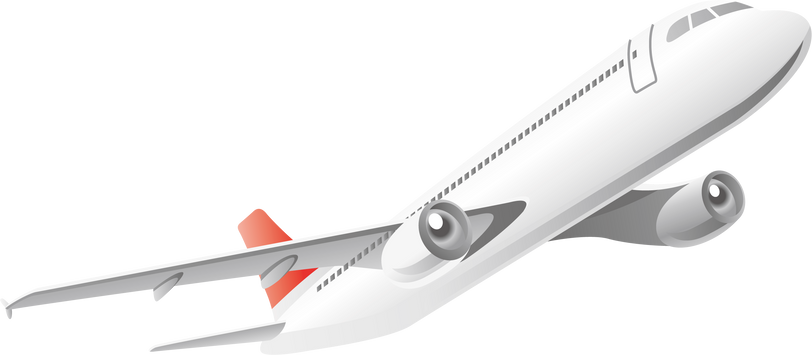 Mặt Trời cung cấp năng lượng cho Trái Đất ở những dạng nào?
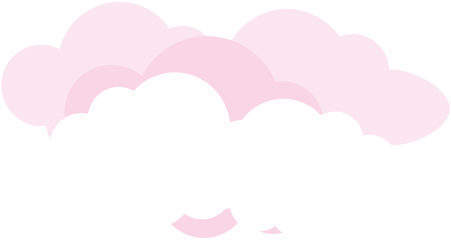 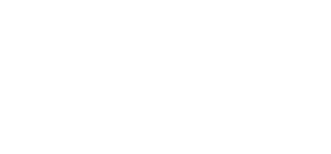 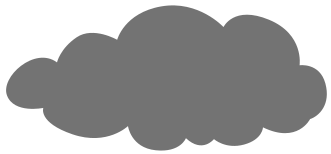 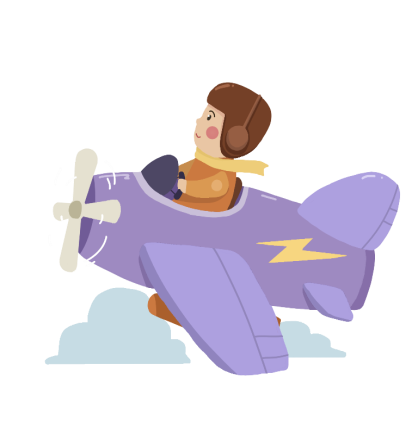 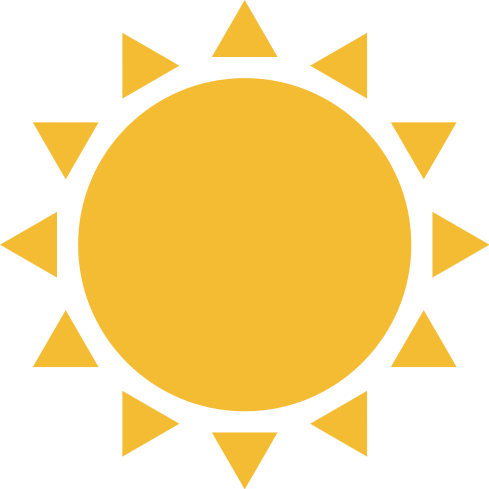 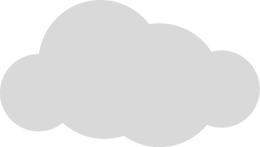 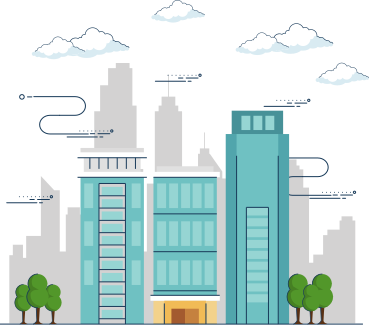 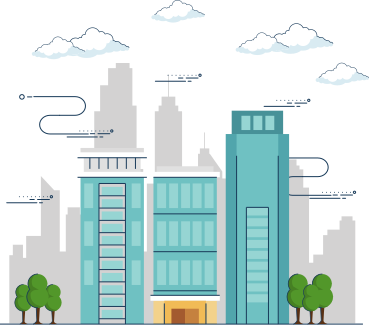 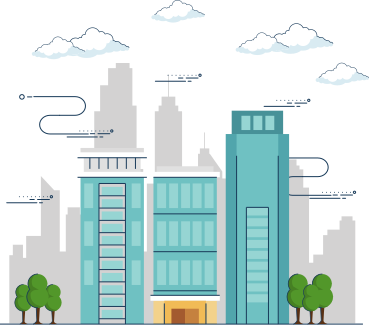 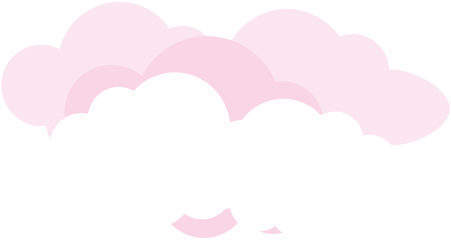 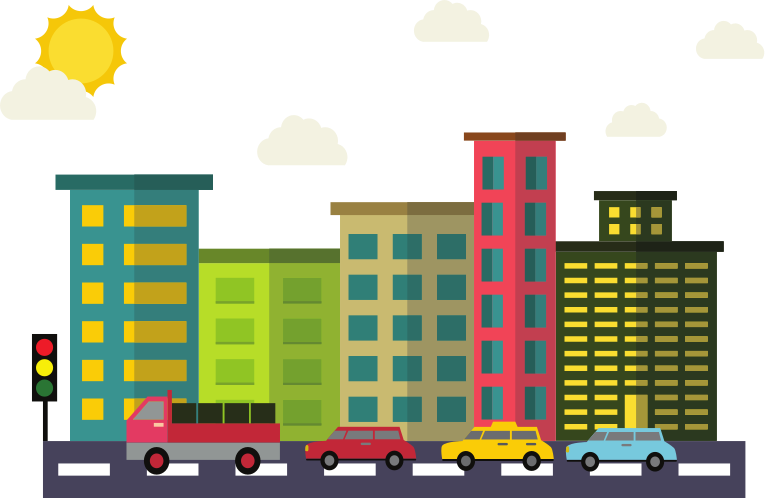 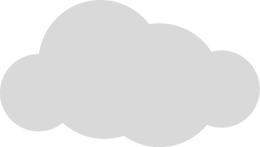 NGUỒN NHIỆT
ÁNH SÁNG
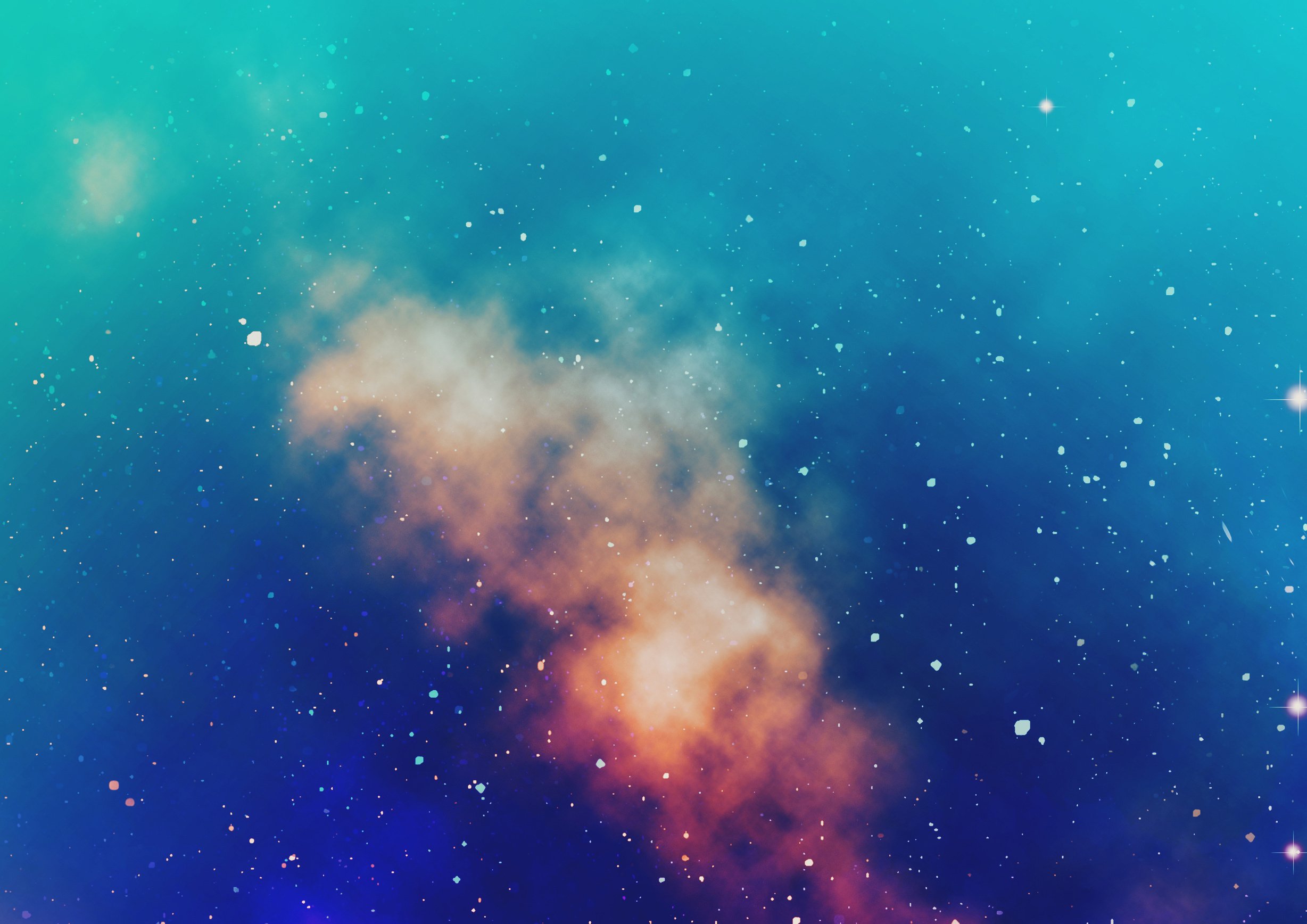 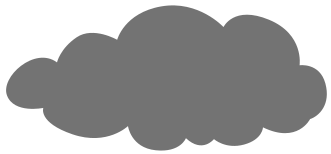 Năng lượng mặt trời có vai trò gì đối với sự sống của con người, thực vật và động vật?
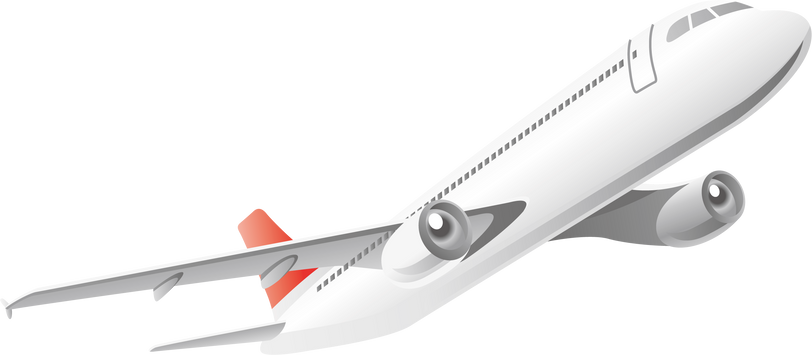 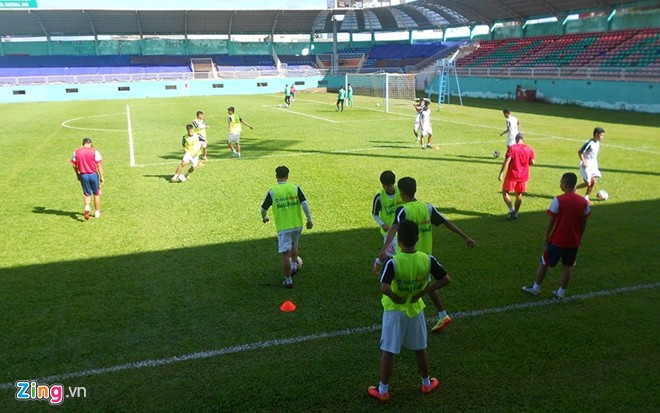 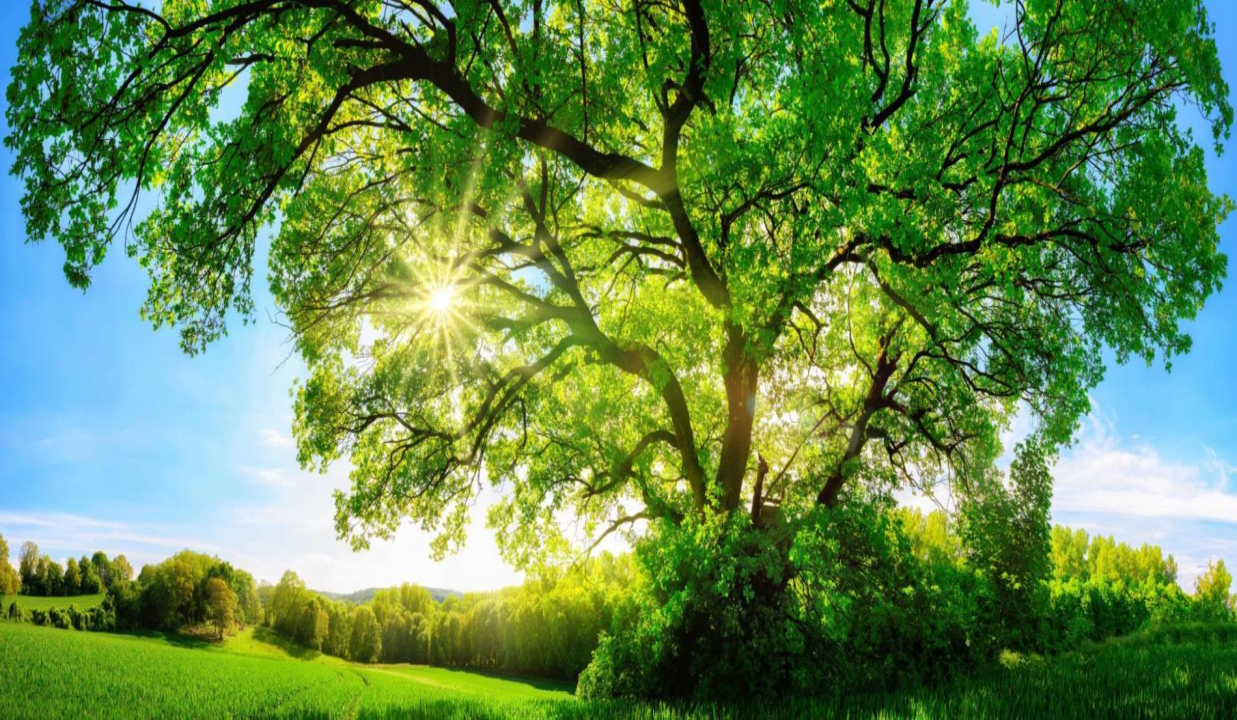 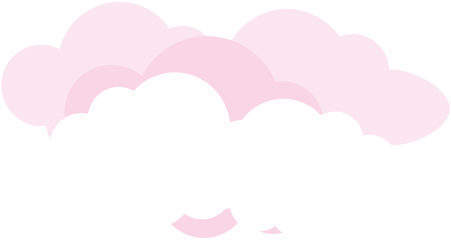 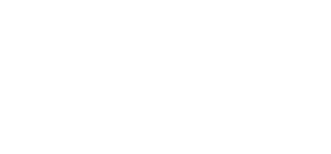 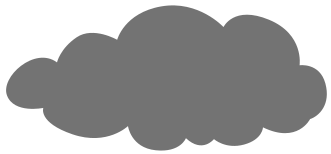 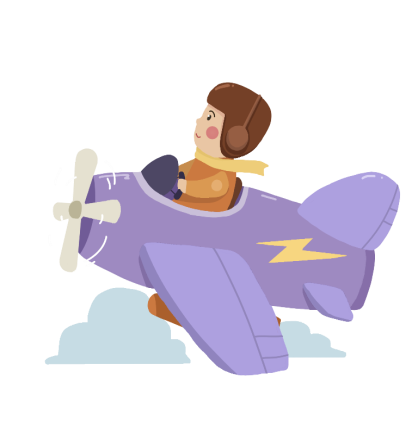 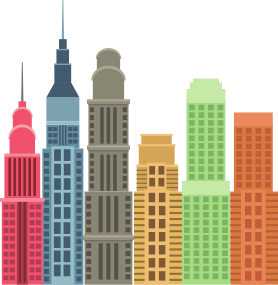 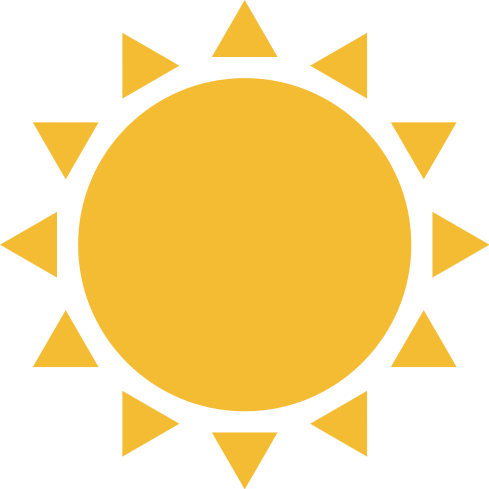 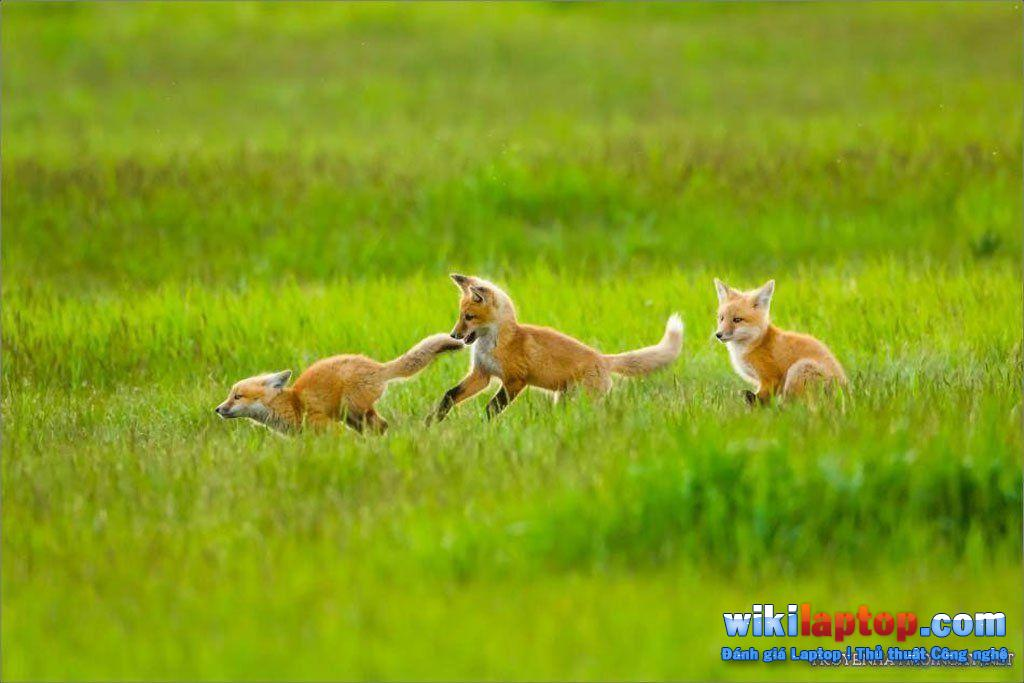 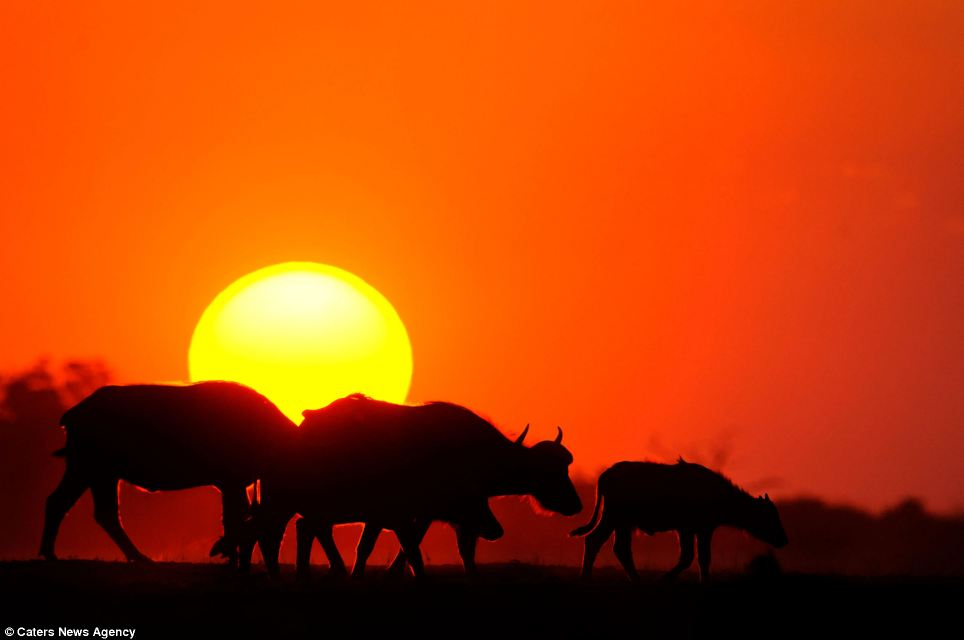 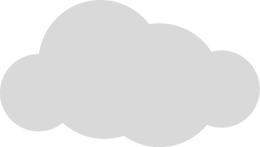 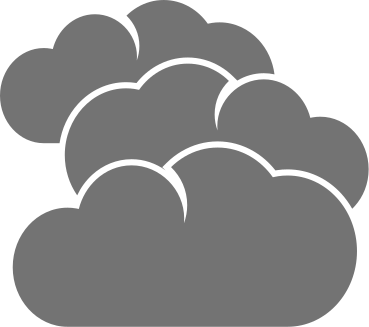 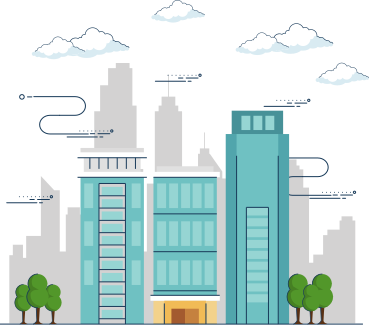 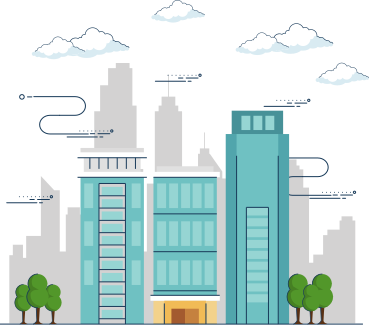 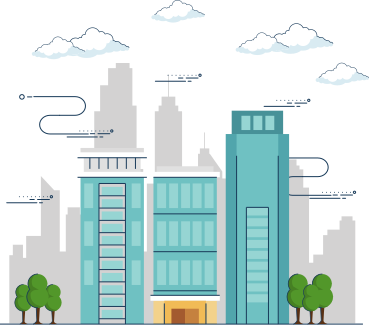 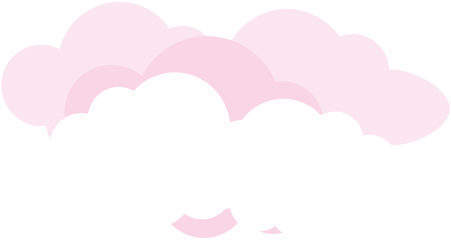 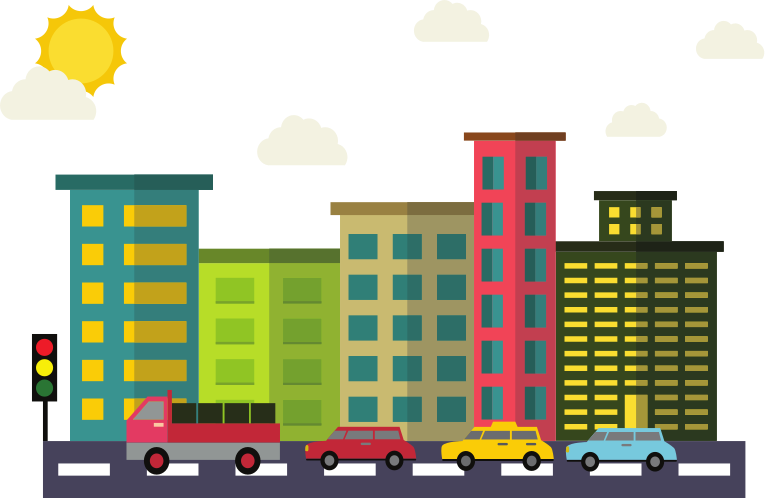 Chiếu sáng, sưởi ấm
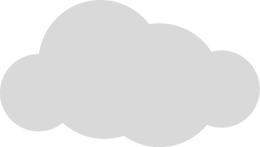 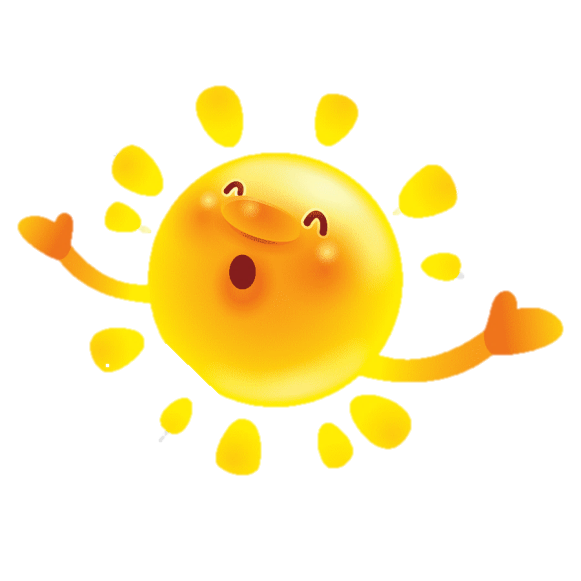 Giúp cho cây xanh tốt, con người và động vật khỏe mạnh
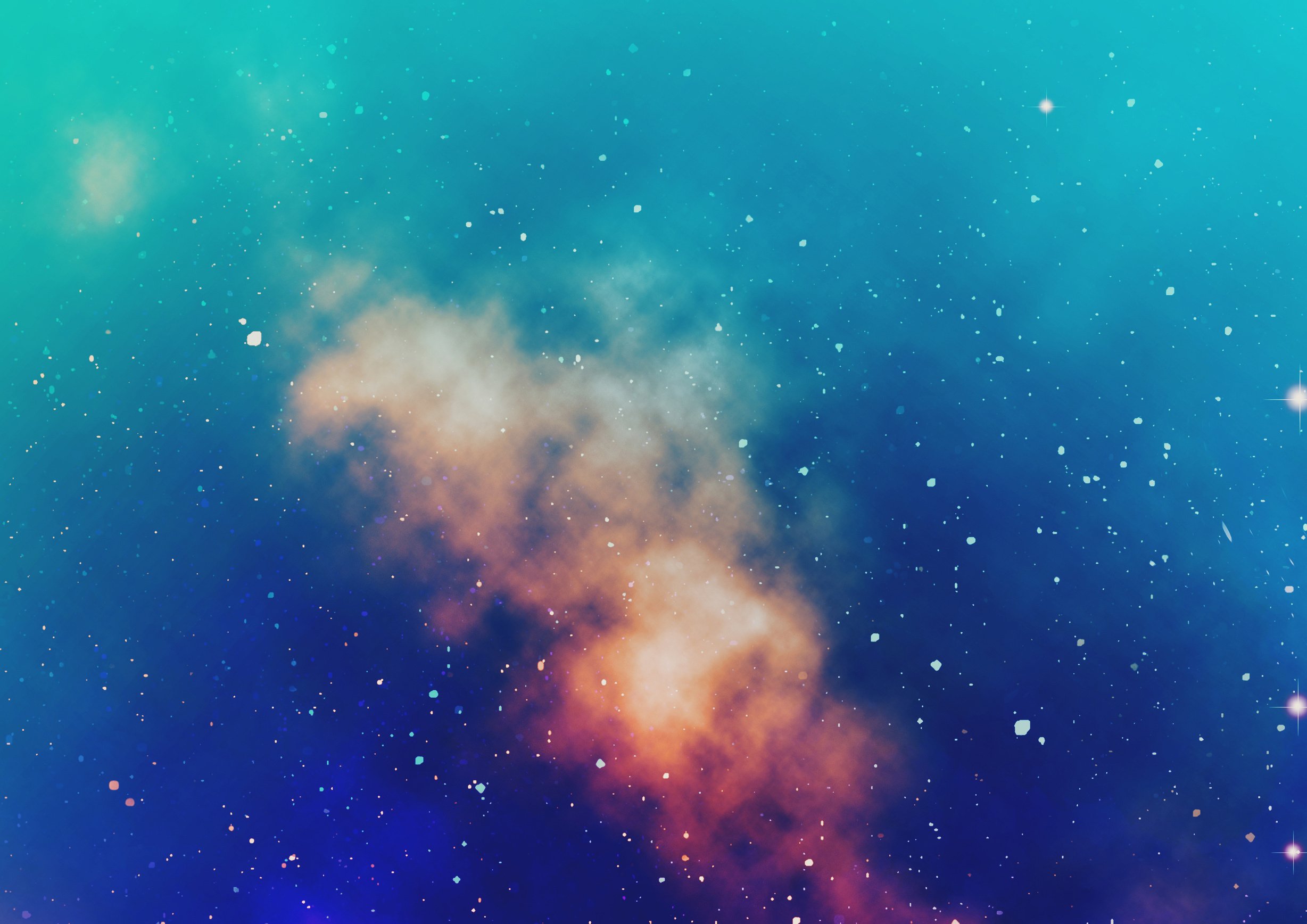 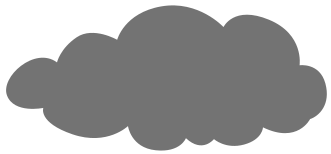 Năng lượng mặt trời có vai trò gì đối với thời tiết và khí hậu?
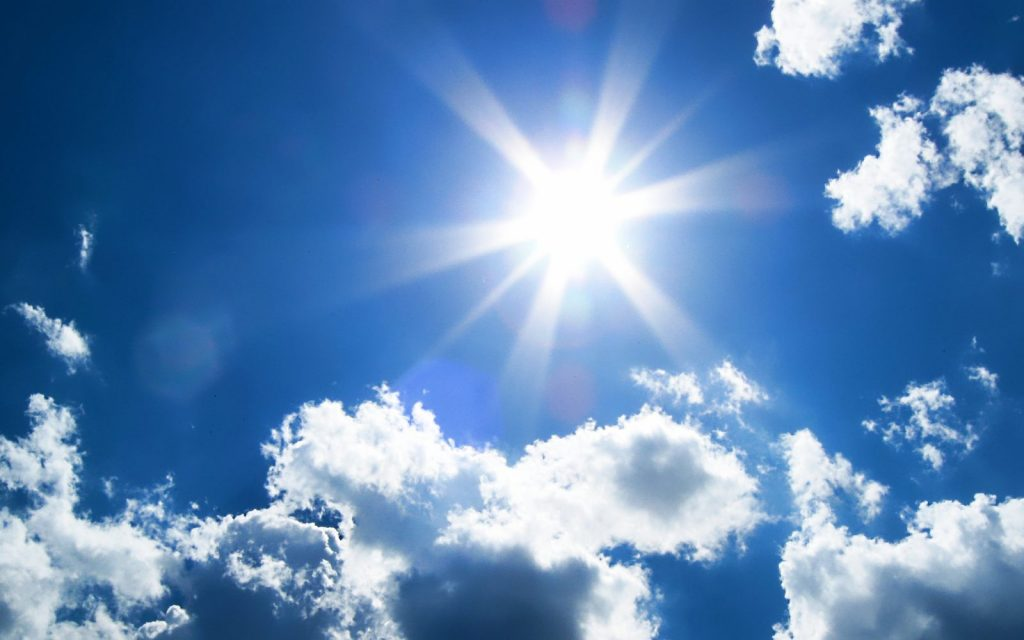 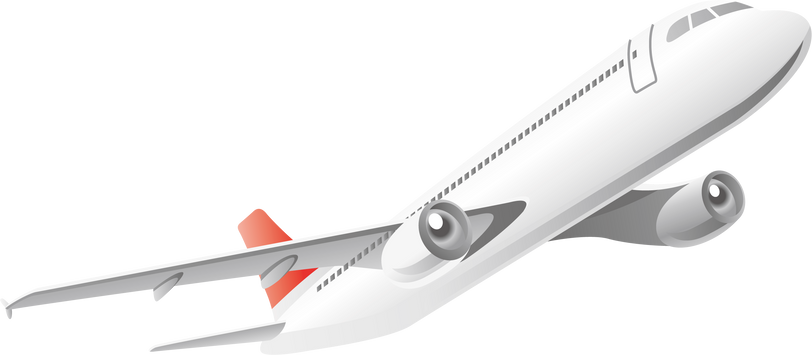 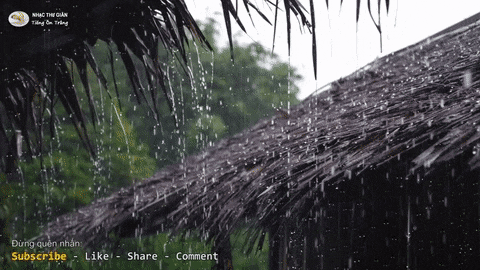 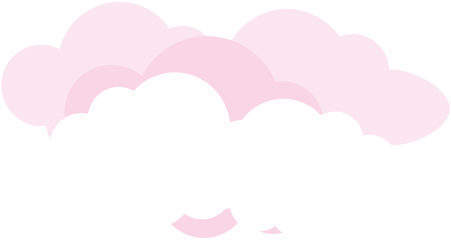 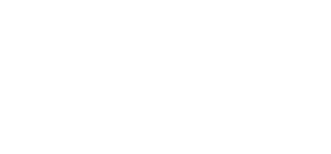 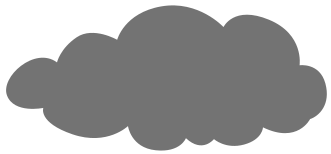 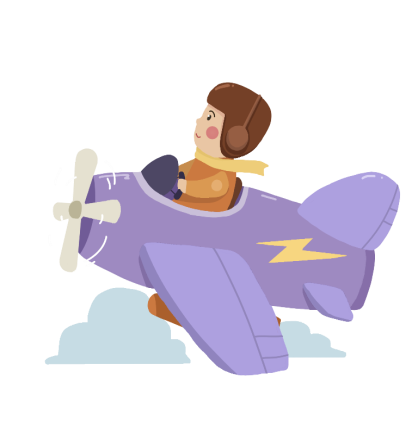 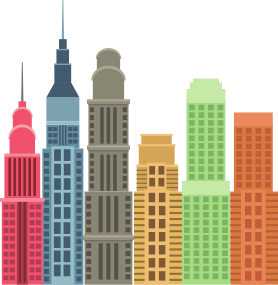 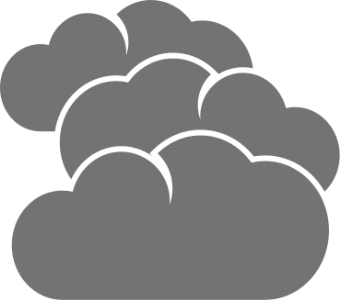 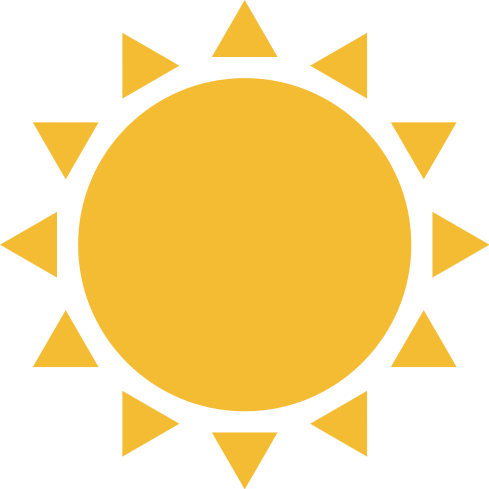 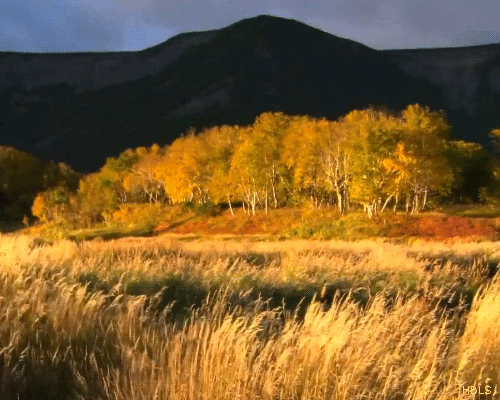 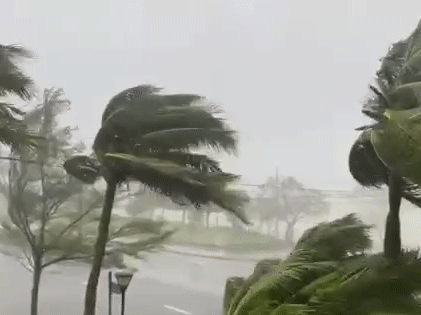 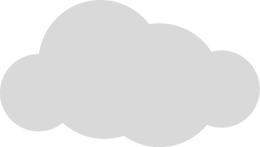 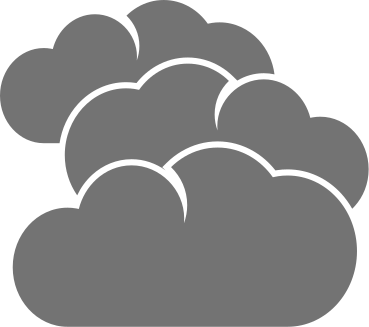 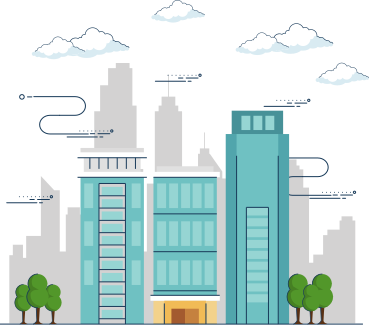 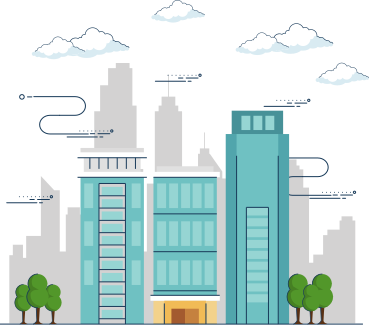 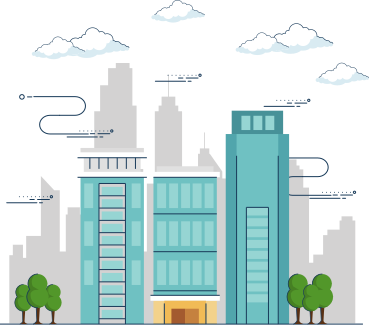 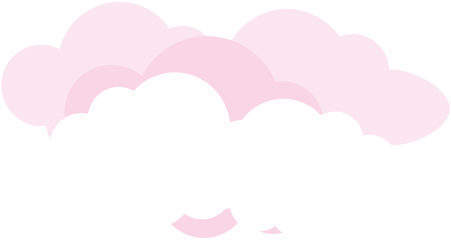 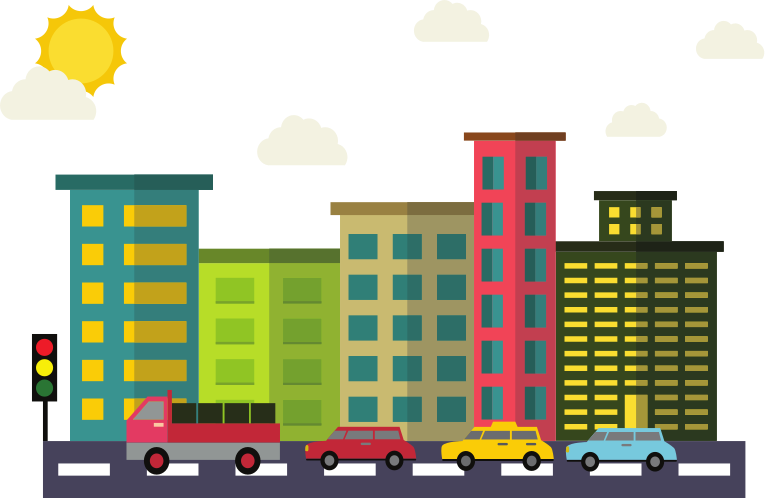 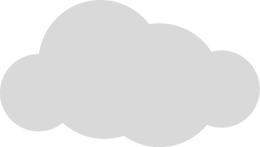 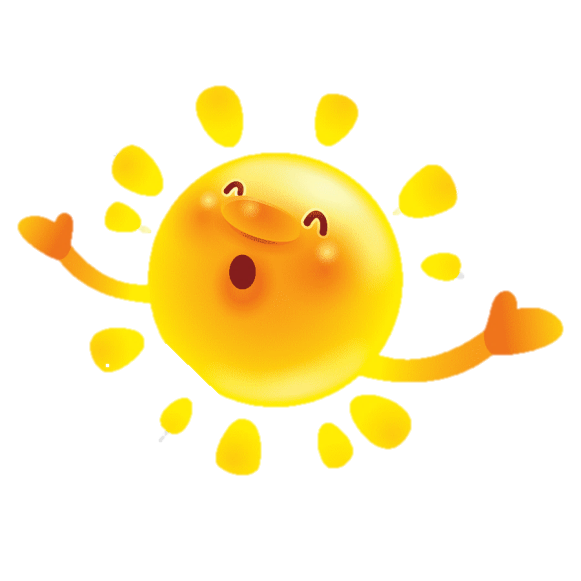 Năng lượng mặt trời gây ra hiện tượng nắng, mưa, gió, bão,…trên Trái Đất.
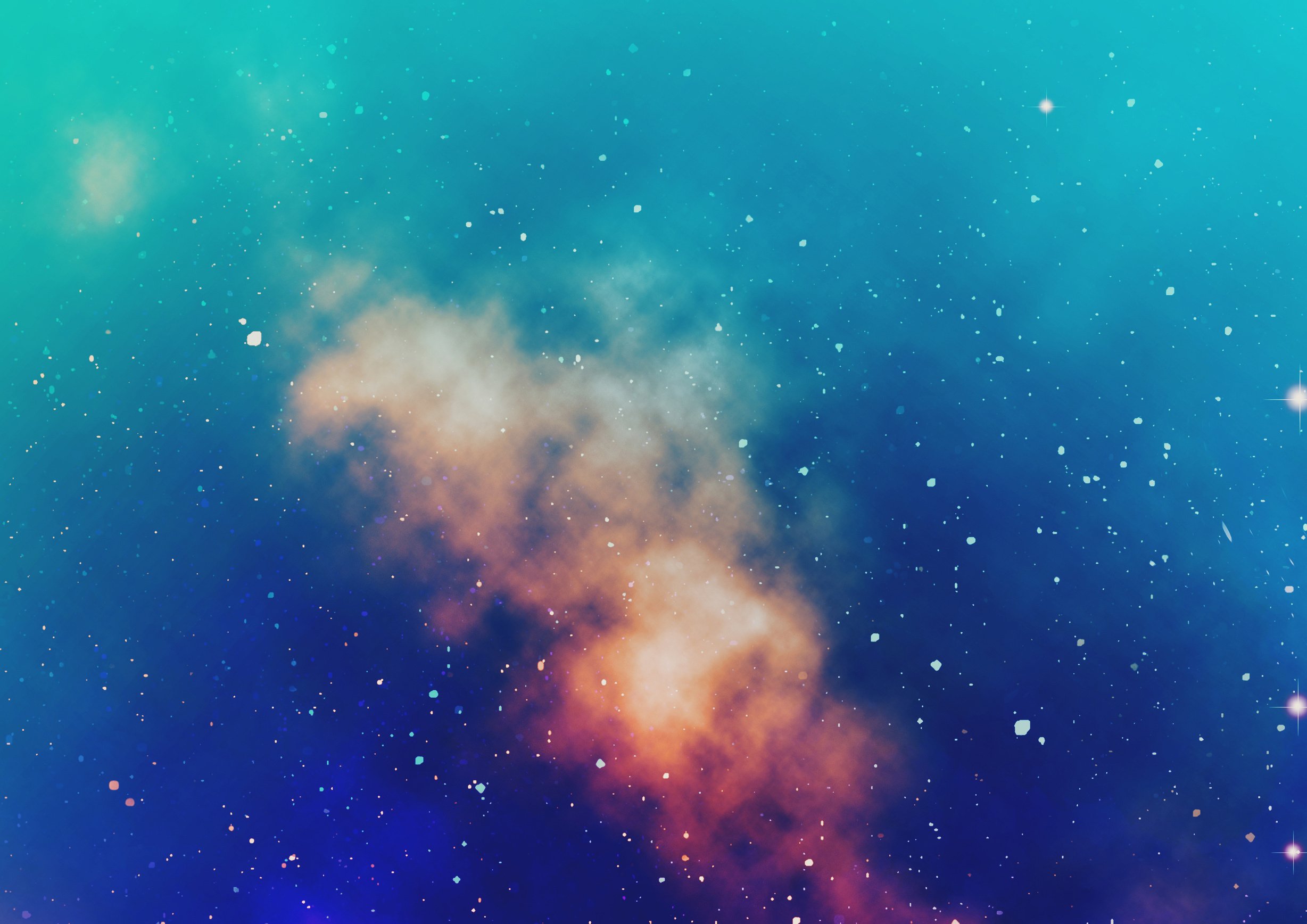 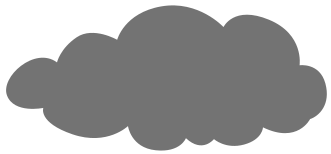 Năng lượng mặt trời có vai trò gì đối với tài nguyên thiên nhiên
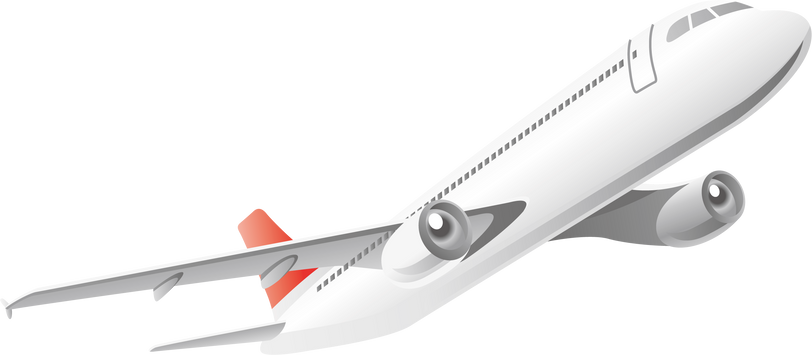 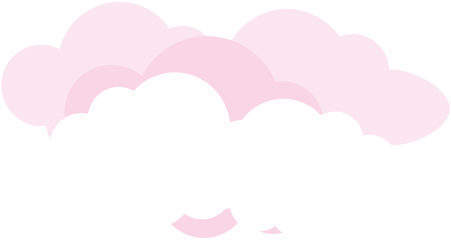 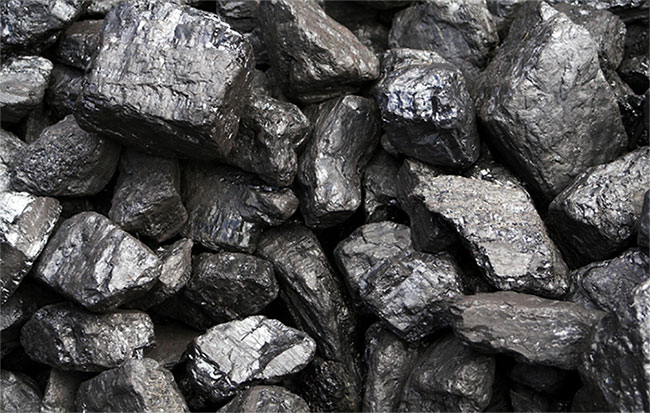 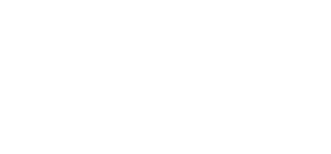 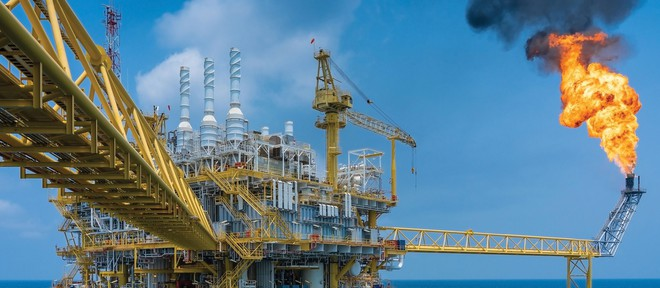 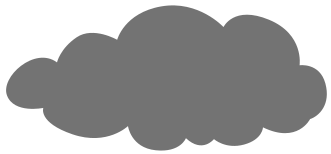 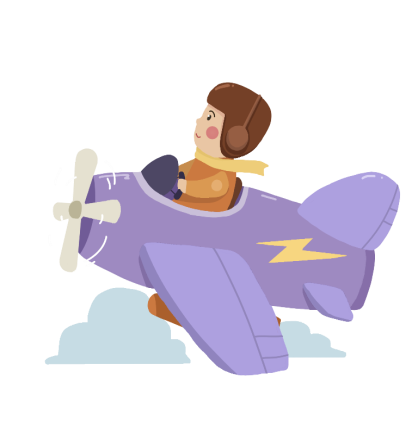 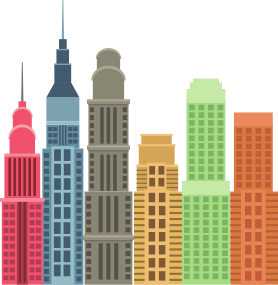 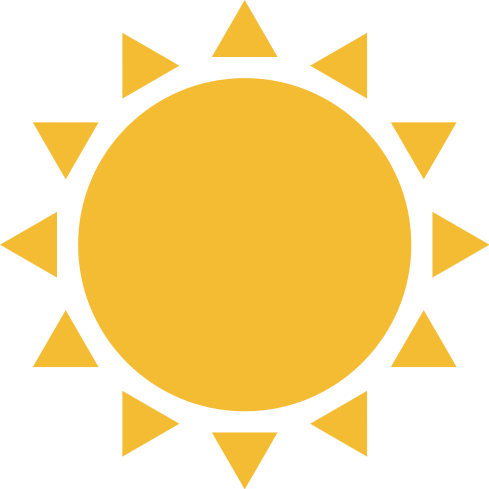 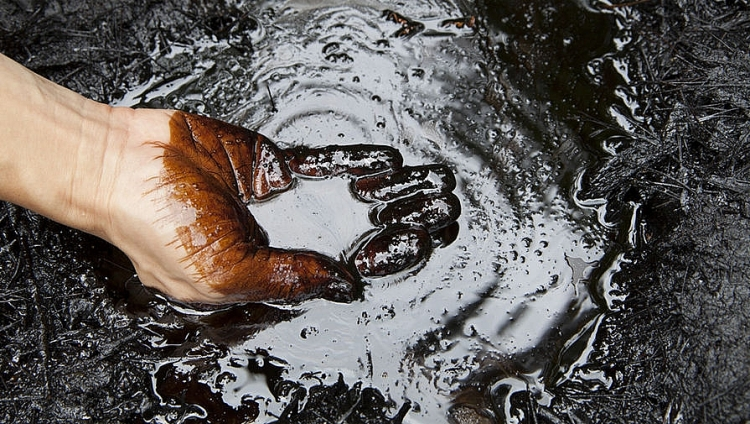 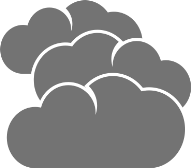 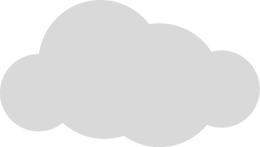 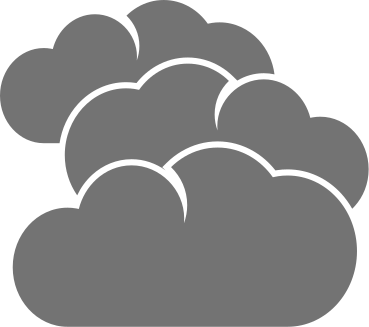 Than đá
Dầu mỏ
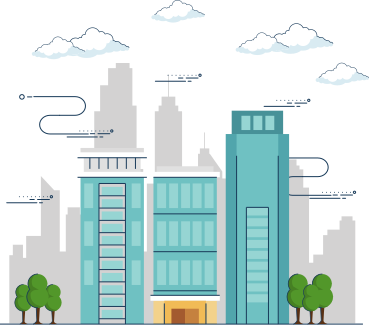 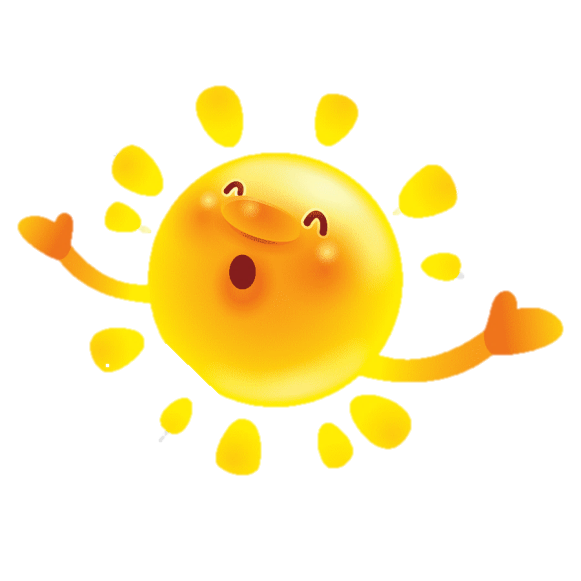 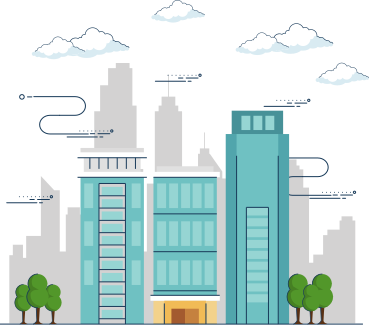 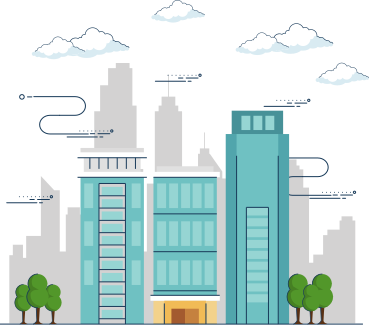 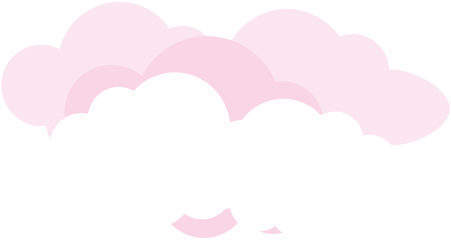 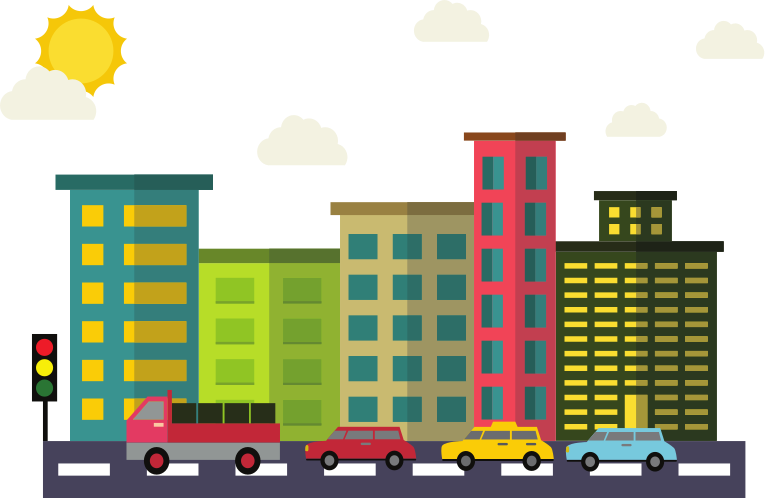 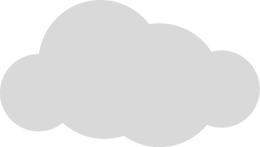 Đối với tài nguyên thiên nhiên: than đá, 
dầu mỏ và khí đốt tự nhiên được hình thành từ xác sinh vật qua hàng triệu năm cũng có nguồn gốc từ mặt trời.
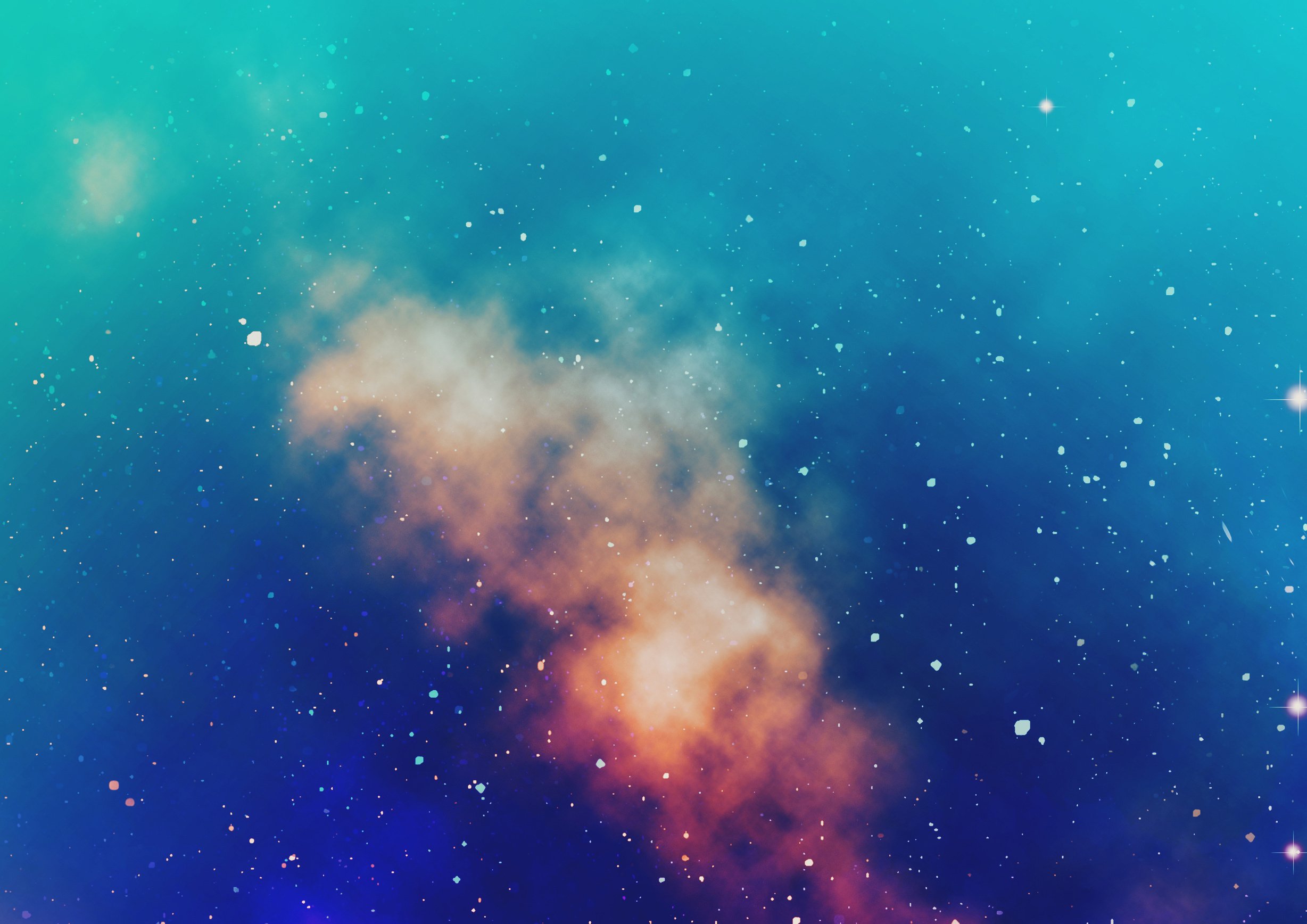 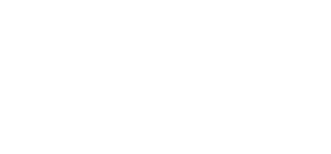 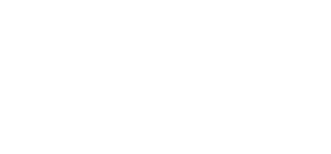 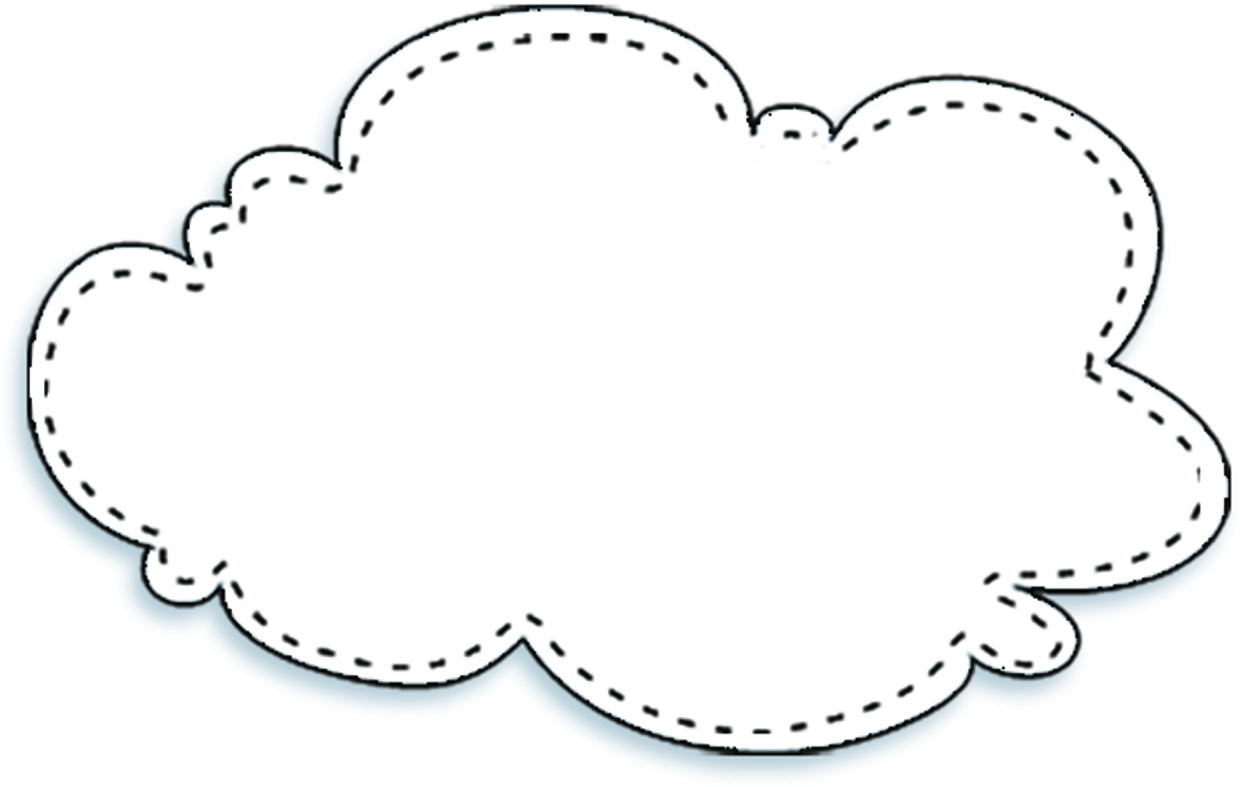 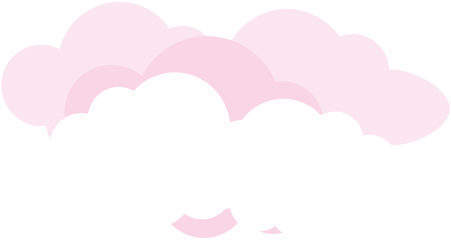 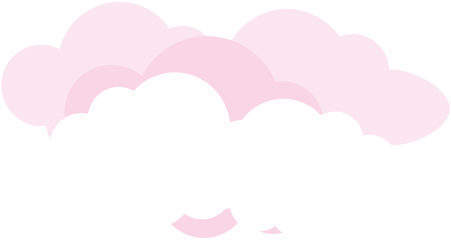 2. SỬ DỤNG NĂNG LƯỢNG 
MẶT TRỜI TRONG CUỘC SỐNG
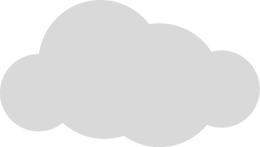 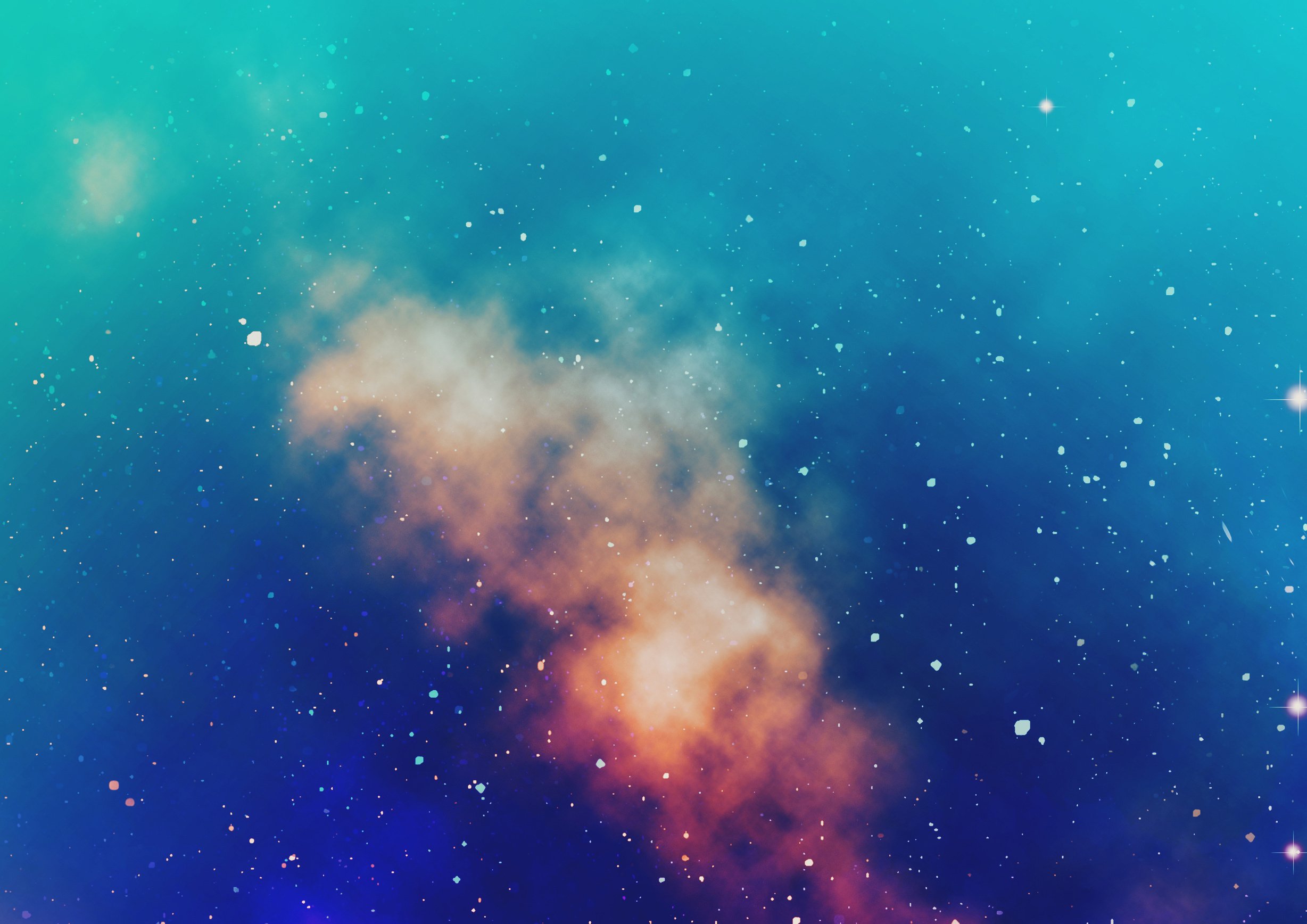 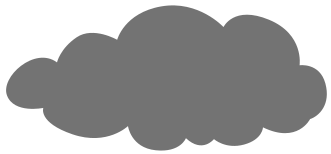 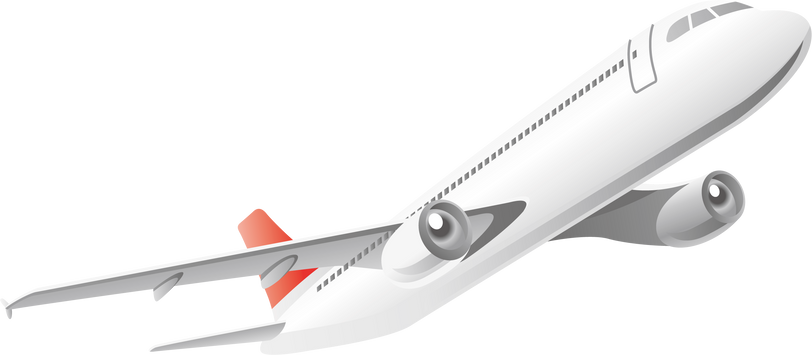 Hãy điền các ứng dụng của năng lượng mặt trời trong cuộc sống tương ứng với mỗi hình ảnh sau.
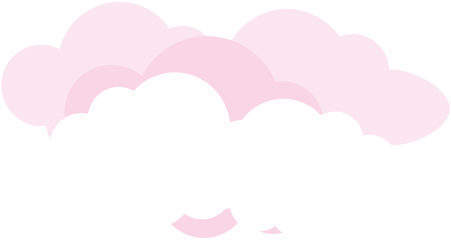 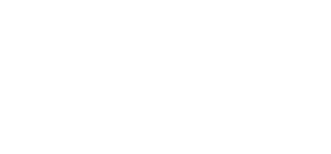 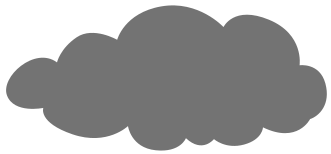 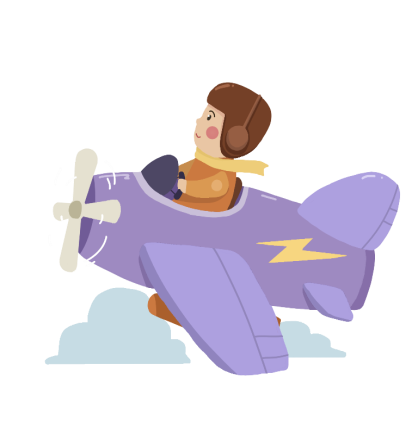 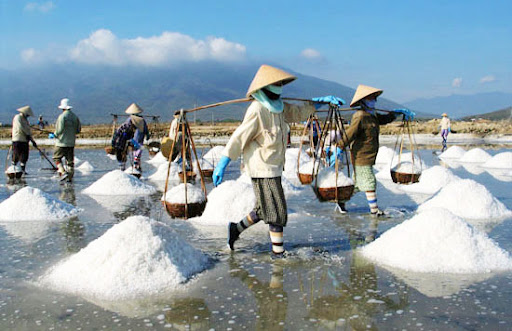 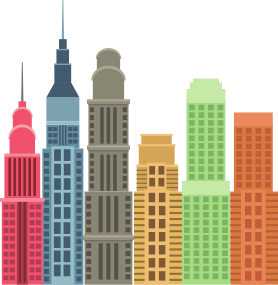 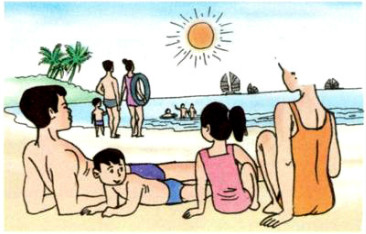 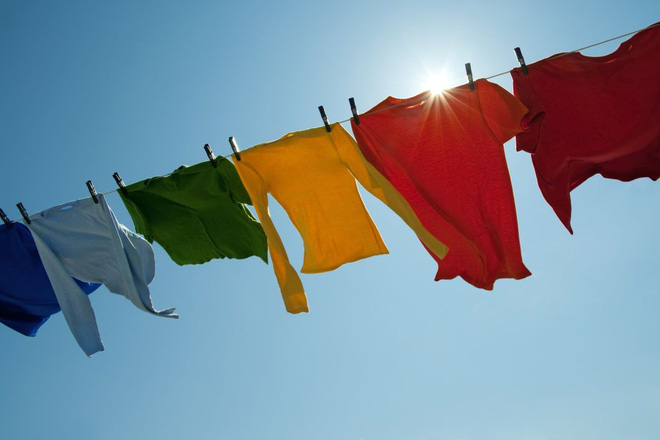 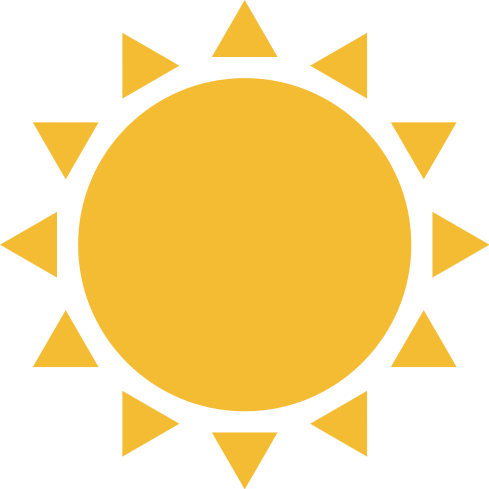 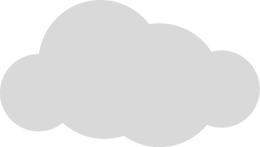 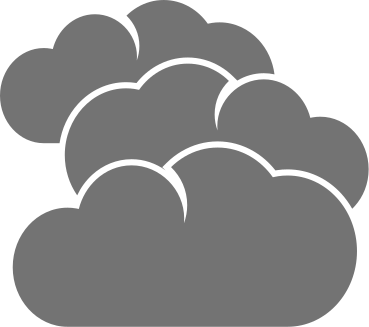 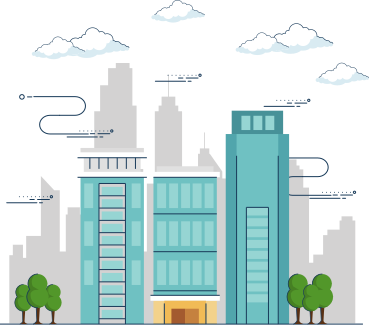 Chiếu sáng, sưởi ấm
Làm muối
Phơi quần áo
………………………………………….
…………………………………………………..
…………………………………………………..
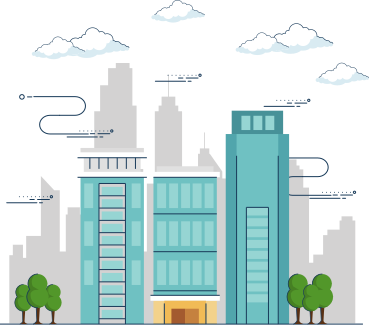 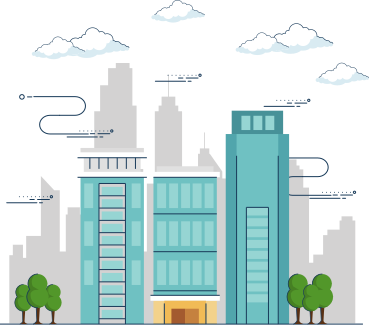 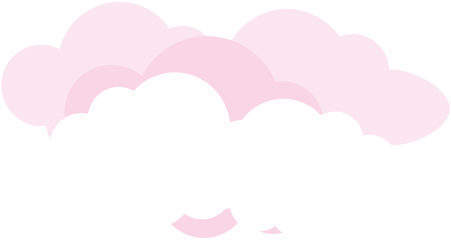 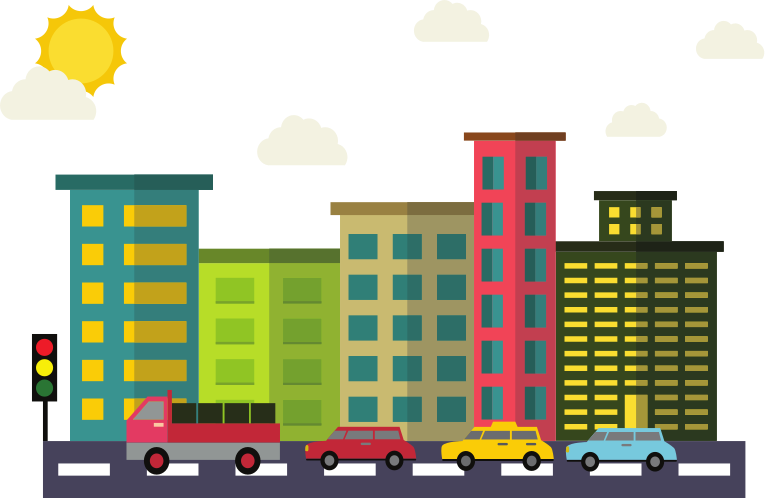 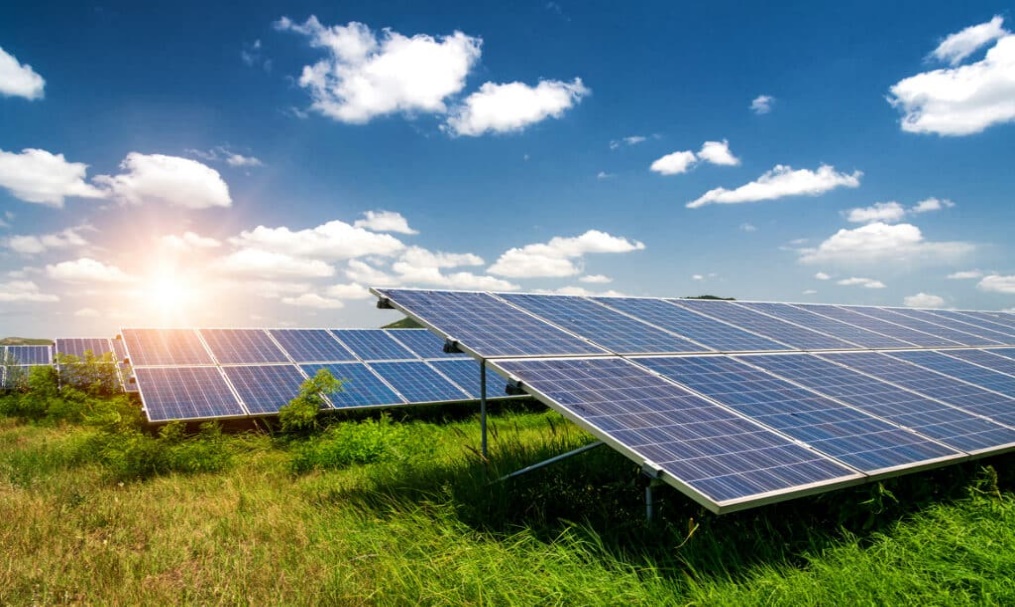 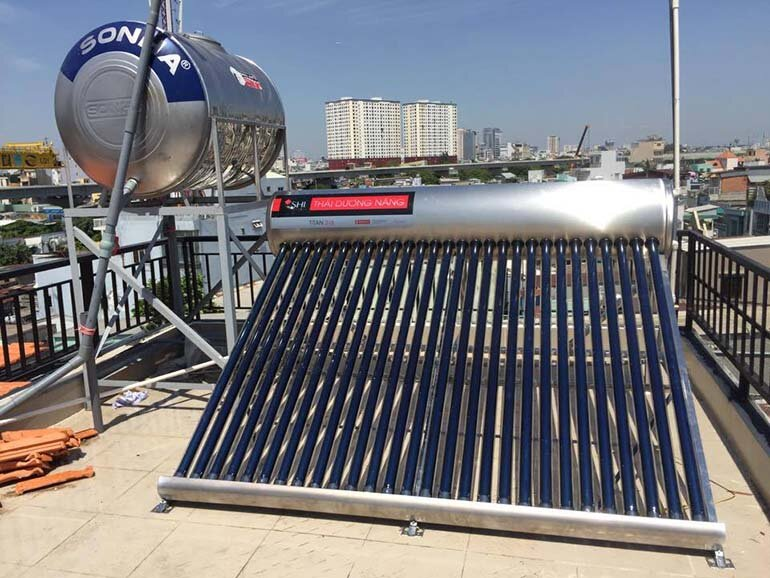 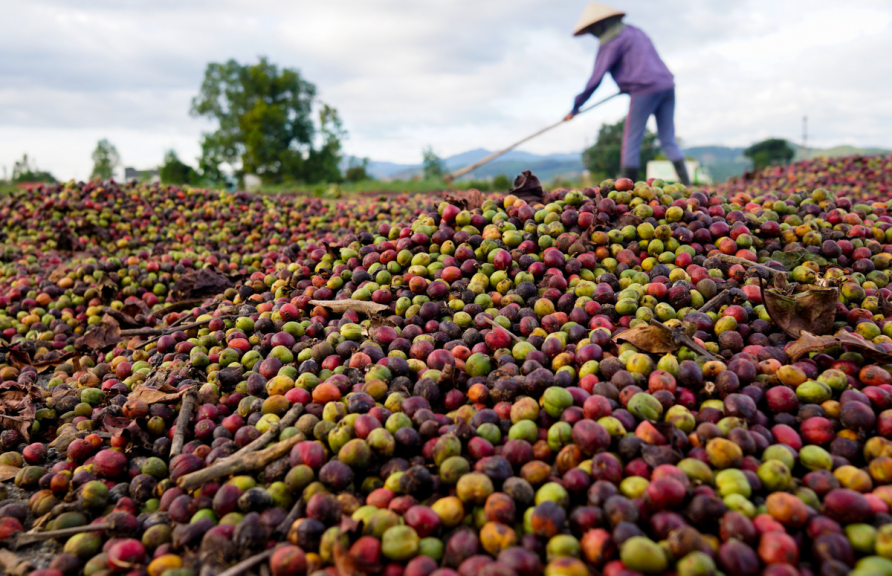 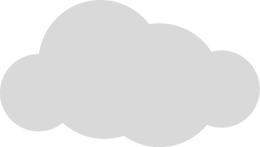 Pin chạy bằng năng lượng mặt trời
Hệ thống máy nước nóng năng lượng mặt trời
Phơi cà phê
…………………………………………………..
…………………………………………………..
…………………………………………………..
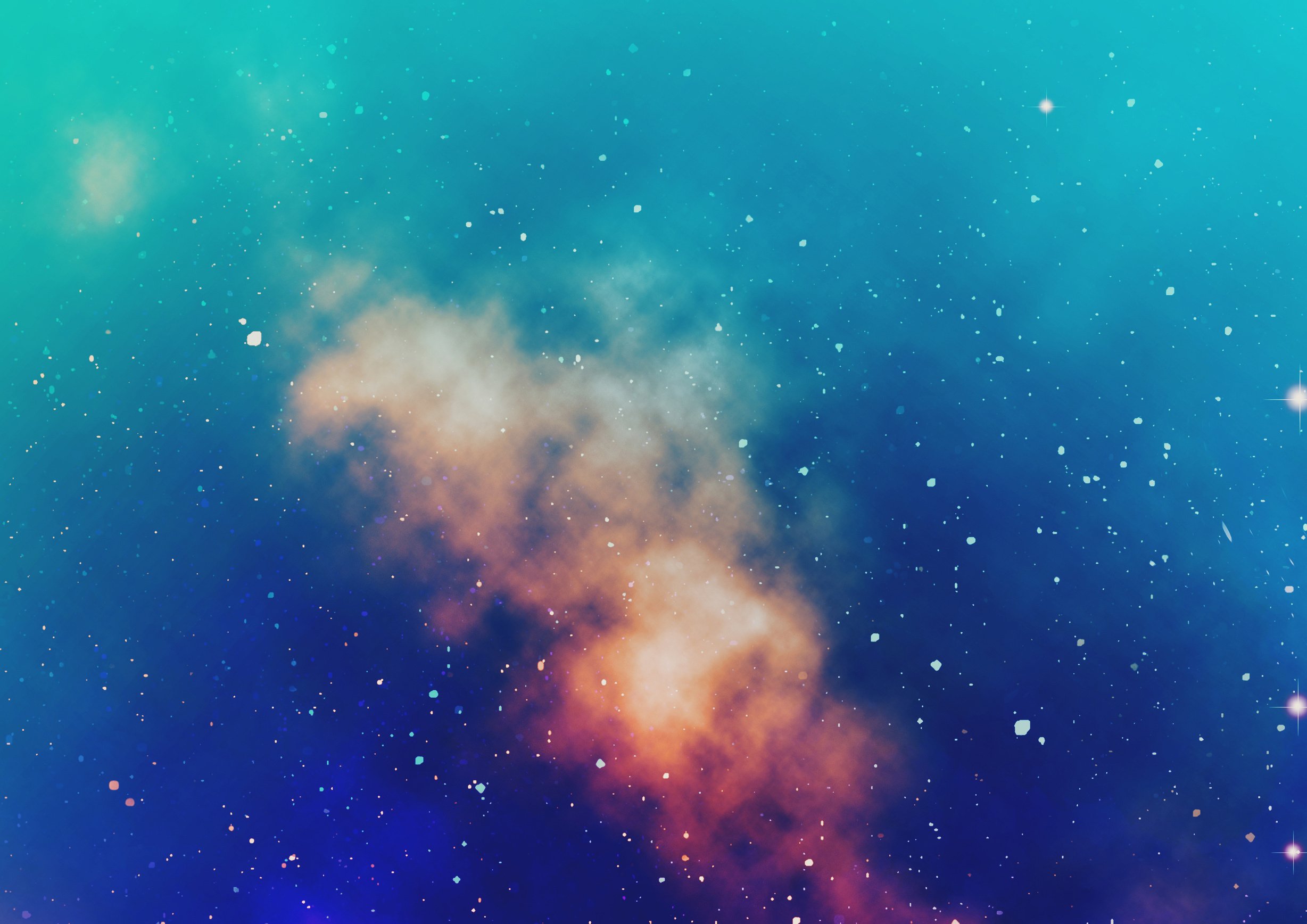 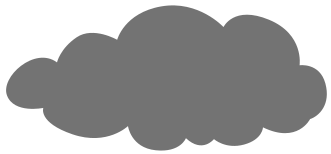 Năng lượng mặt trời được dùng để :
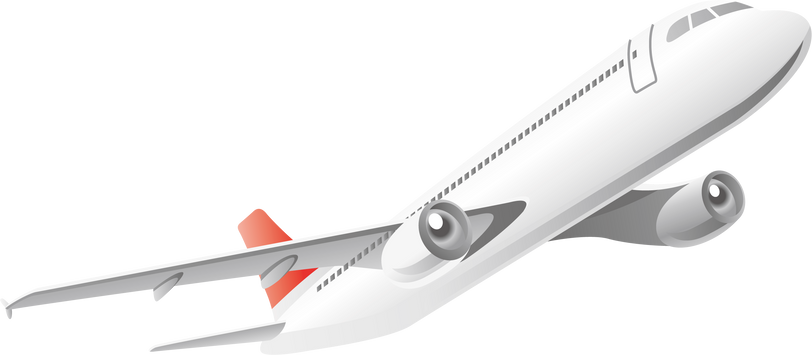 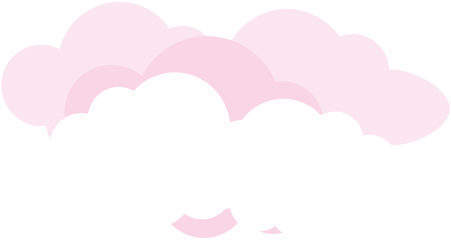 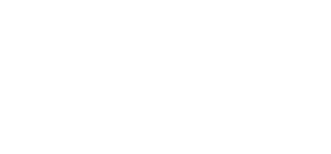 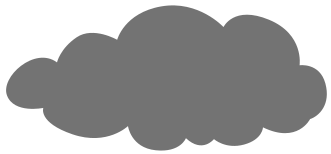 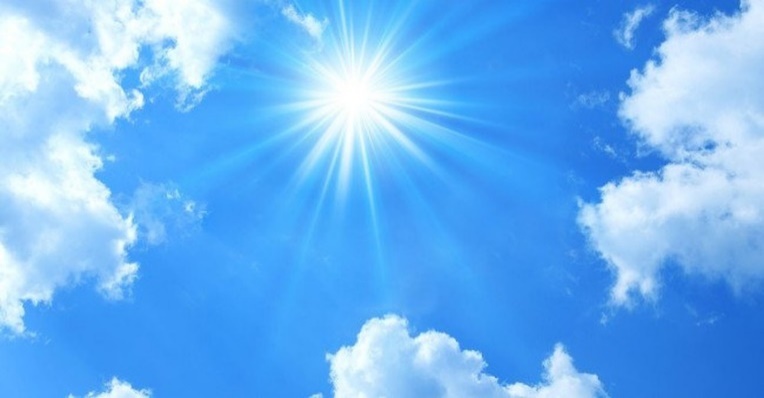 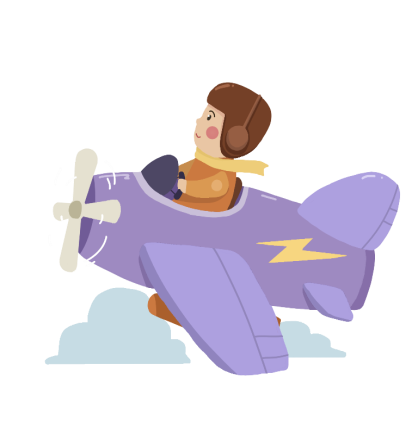 Làm khô
Phát điện
Sưởi ấm
Chiếu sáng
Đun nấu
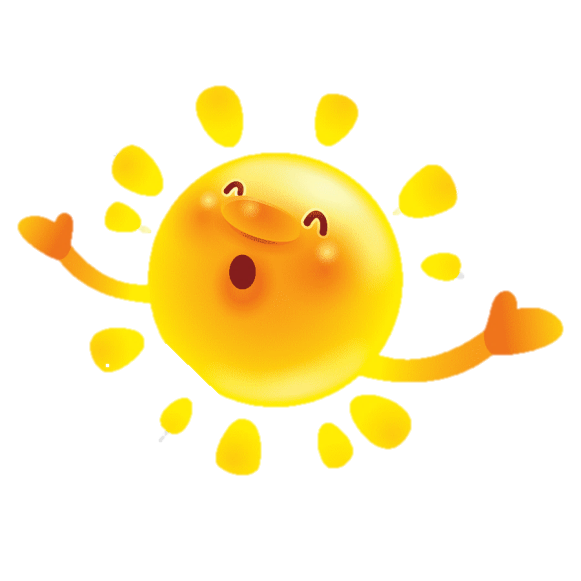 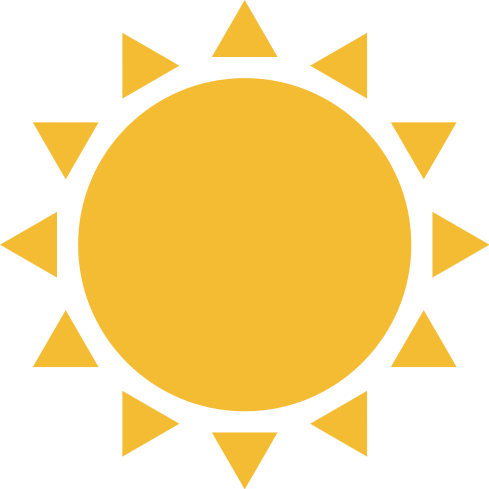 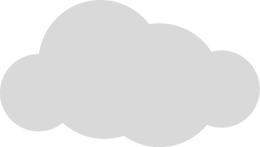 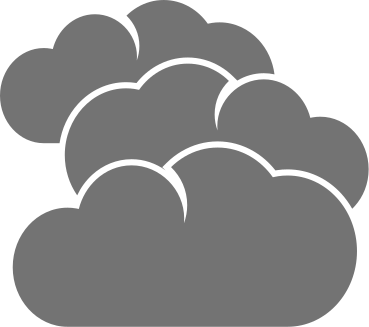 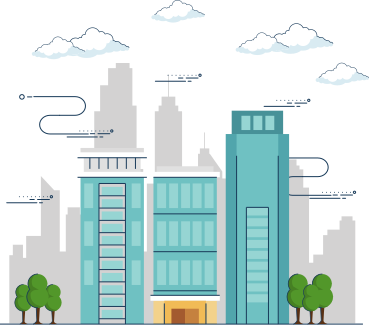 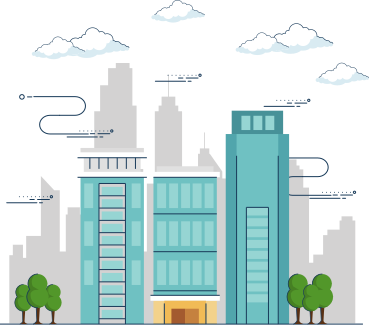 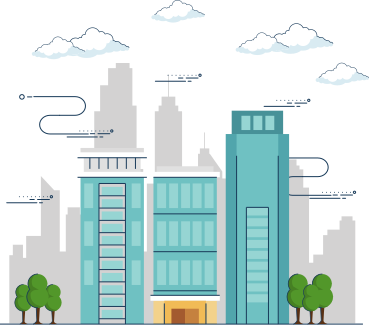 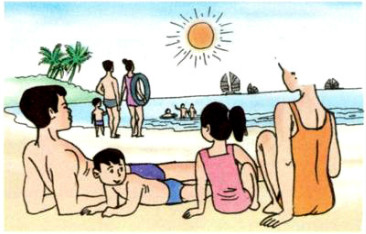 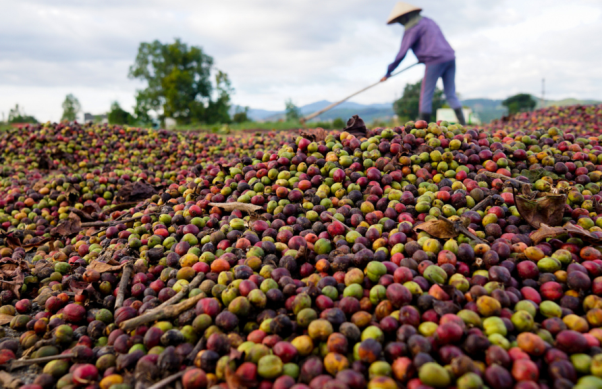 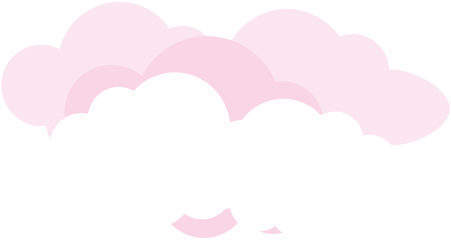 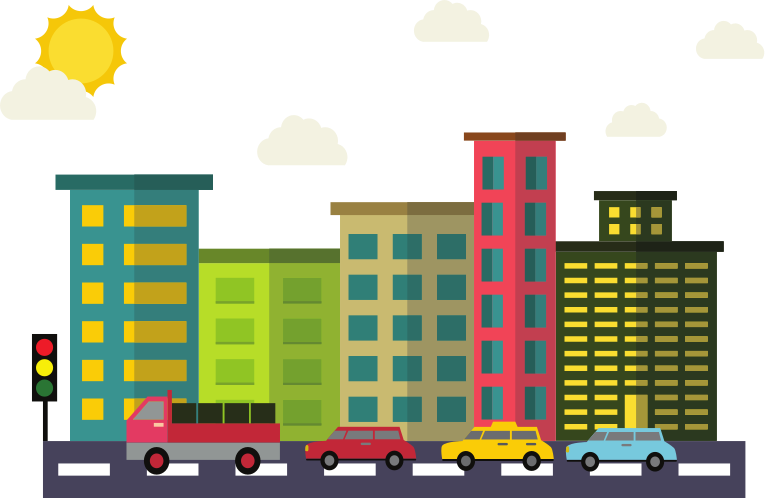 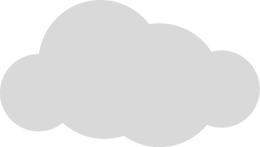 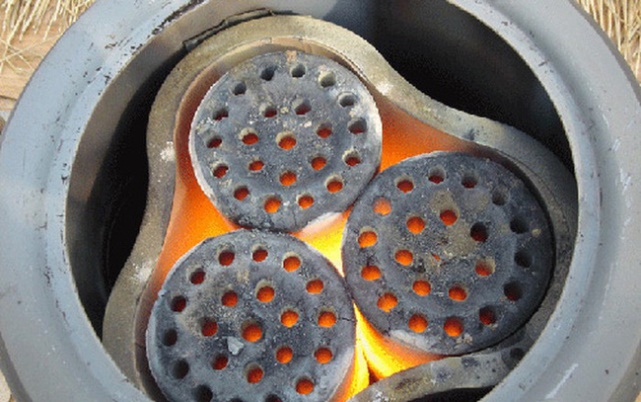 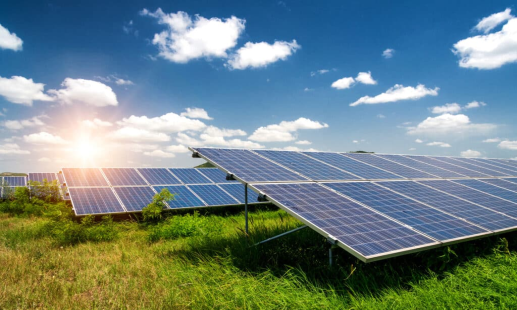 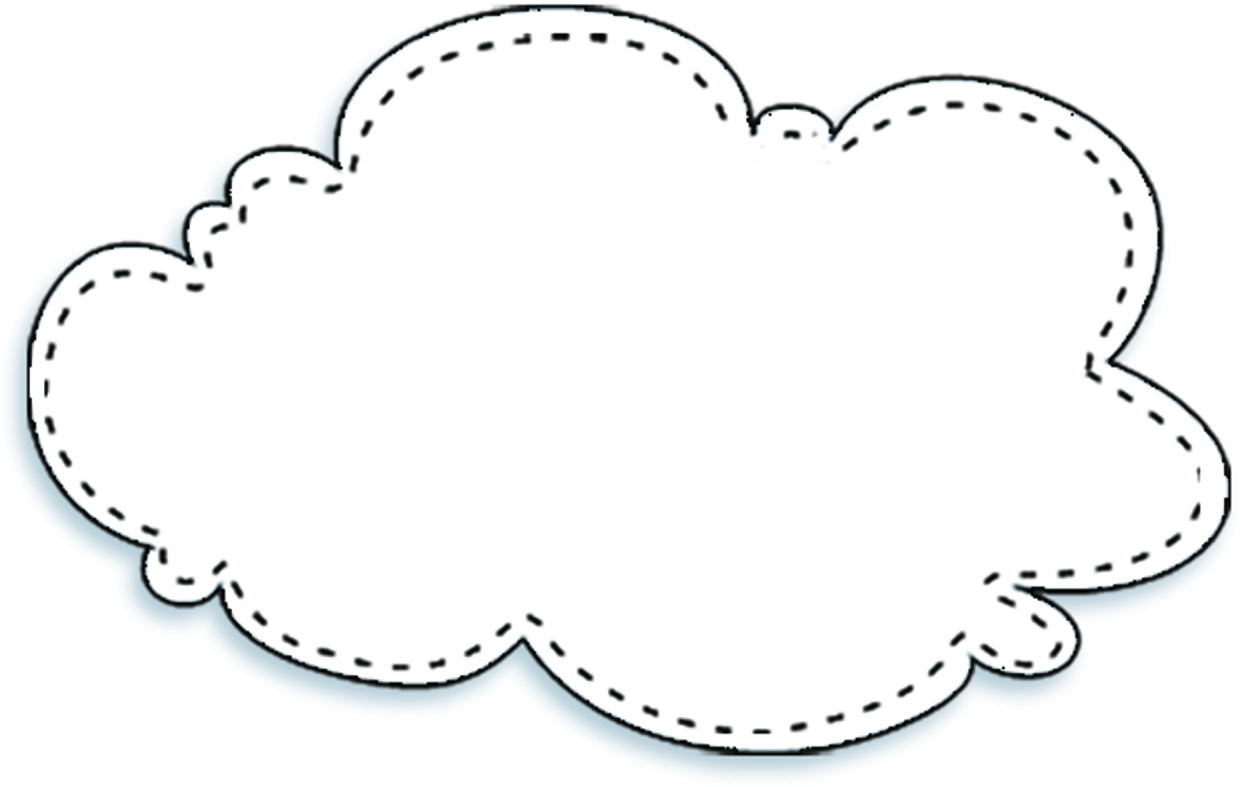 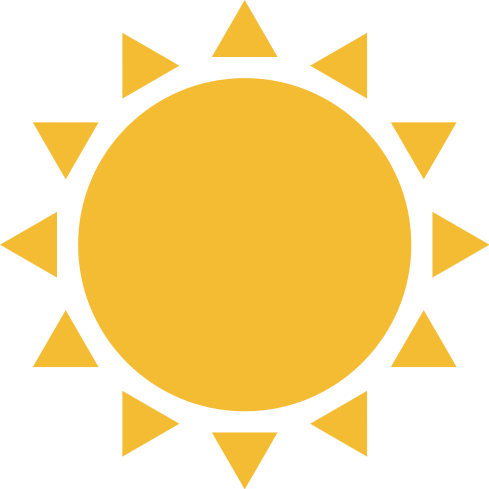 Ở địa phương và gia đình em, năng lượng mặt trời được dùng để làm gì? Hãy chia sẻ câu trả lời vào ô chat.
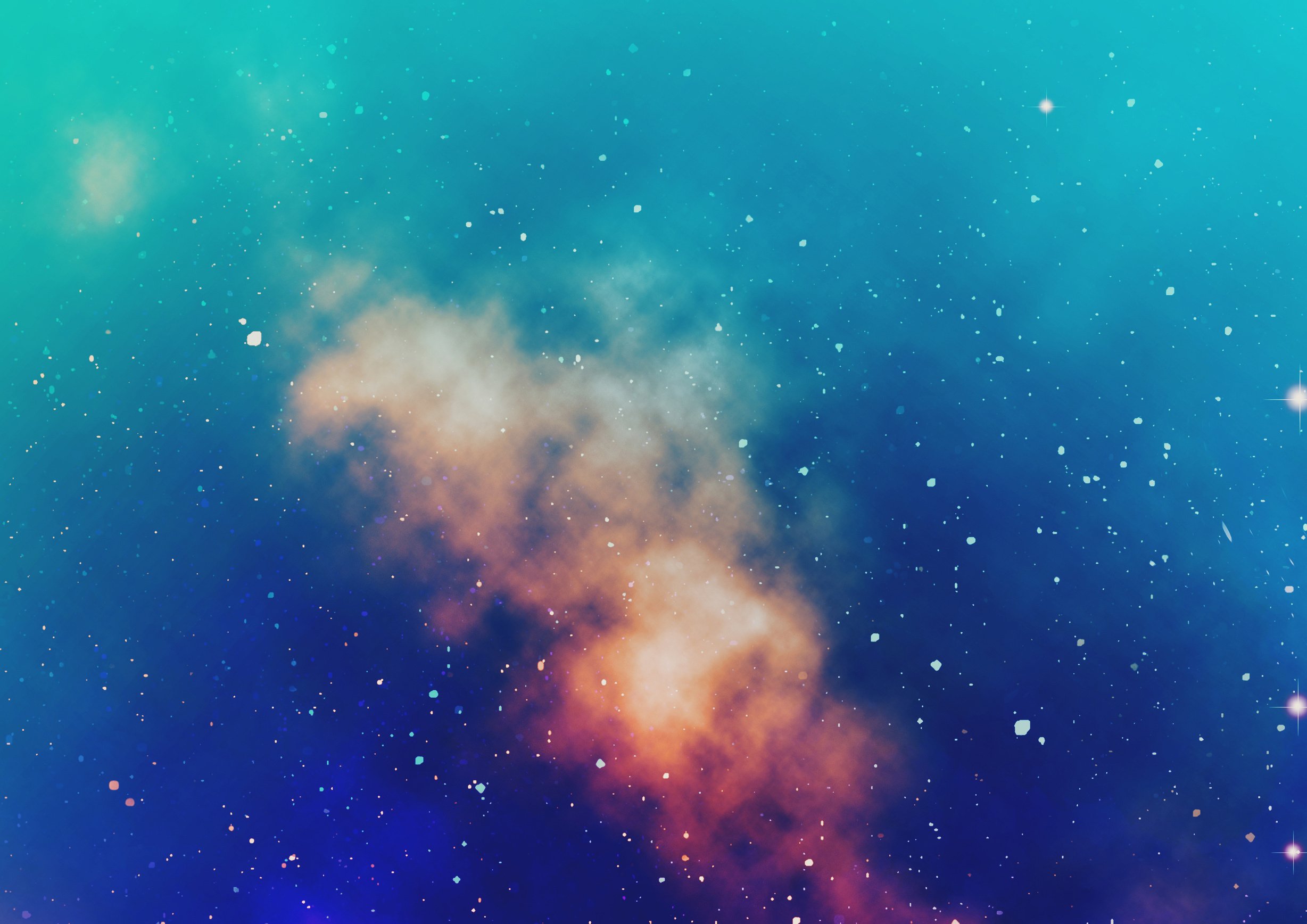 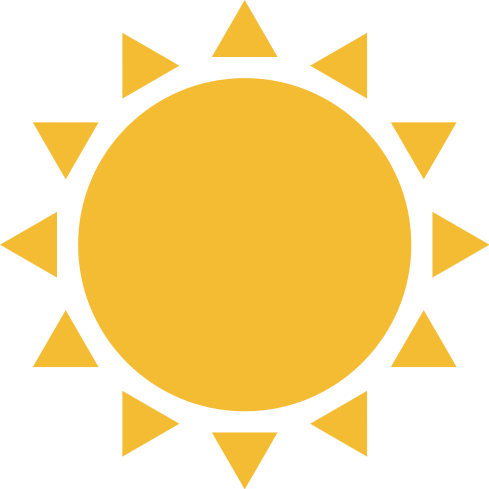 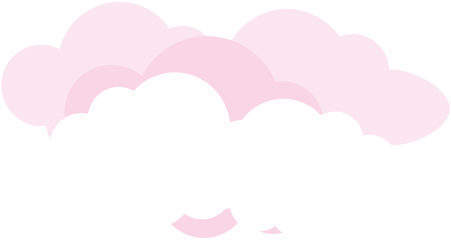 KIẾN THỨC CẦN NHỚ
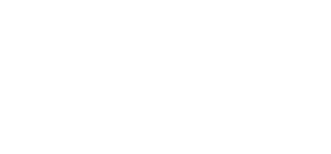 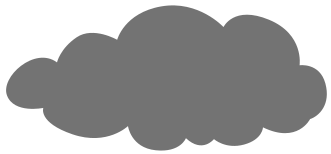 Mặt Trời là nguồn năng lượng chủ yếu của sự sống.
Cung cấp năng lượng cho Trái Đất ở hai dạng: chiếu sáng và tỏa nhiệt.
Con người tận dụng năng lượng mặt trời để sinh sống và chế tạo ra các loại máy móc.
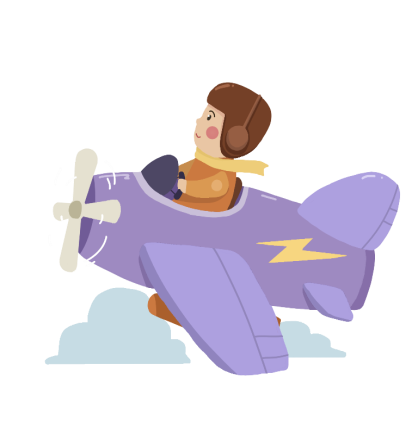 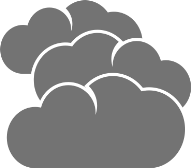 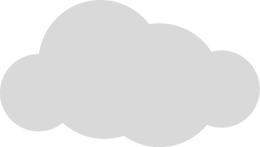 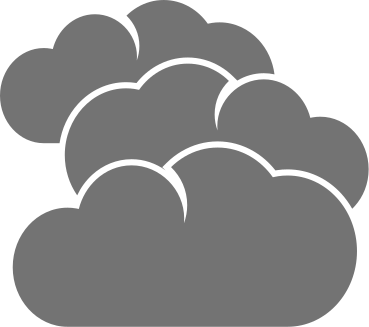 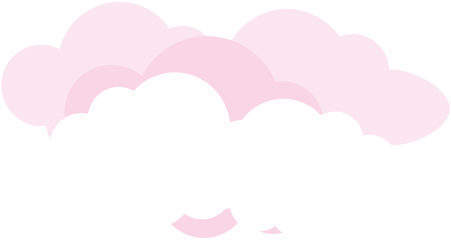 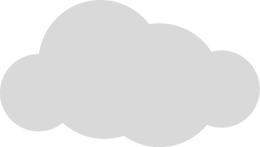 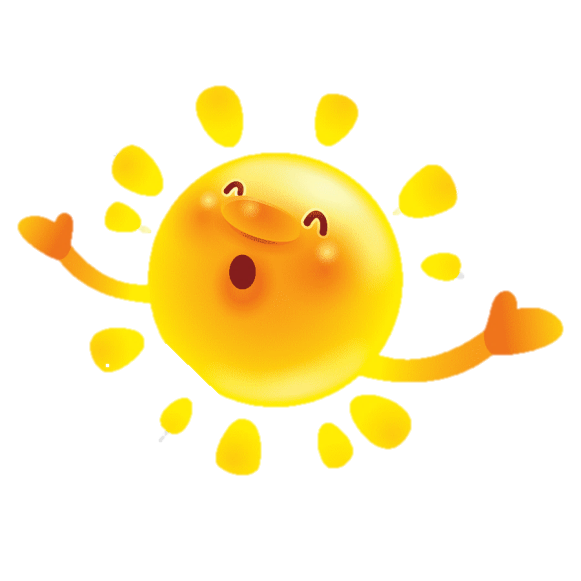 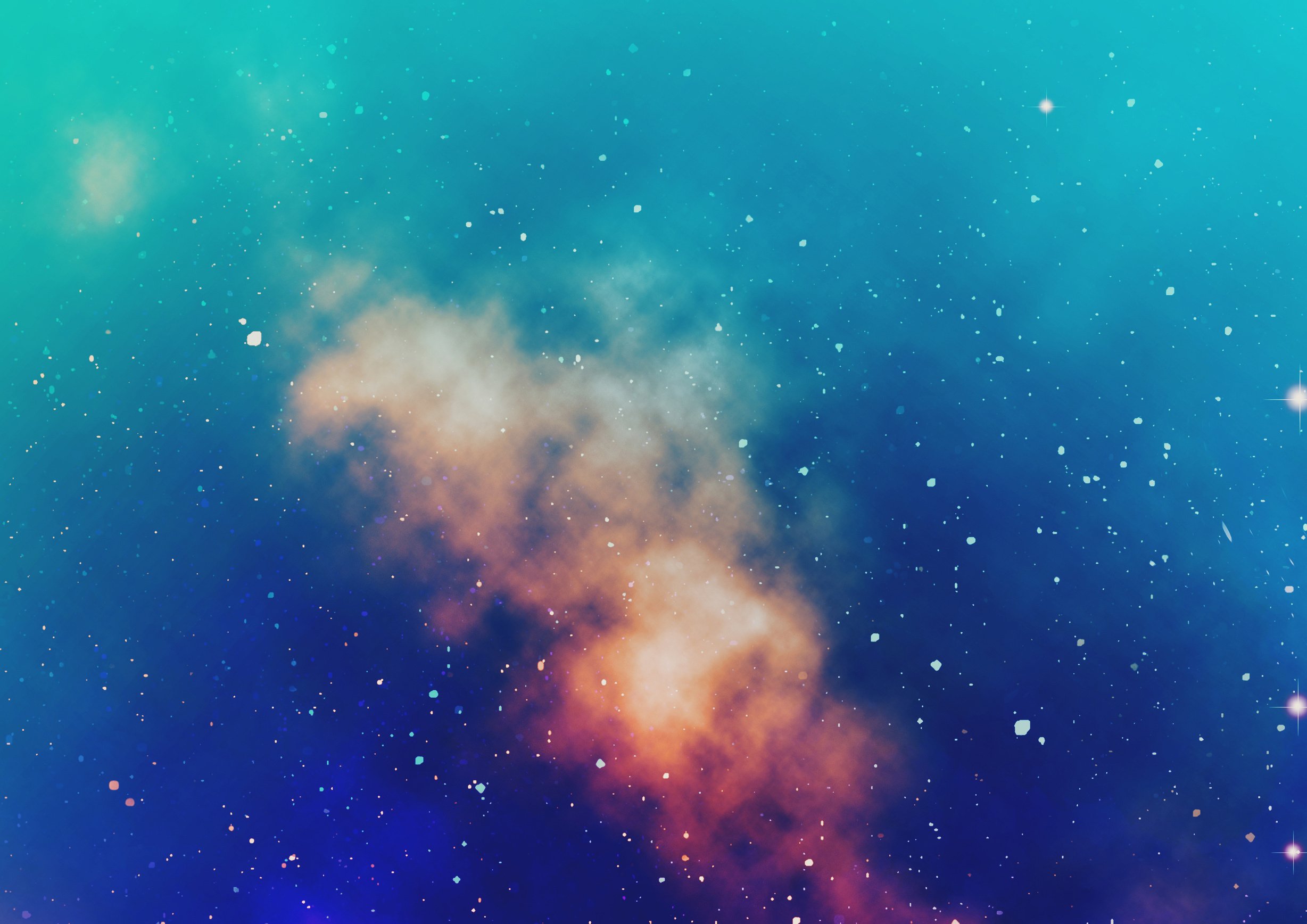 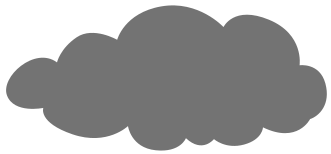 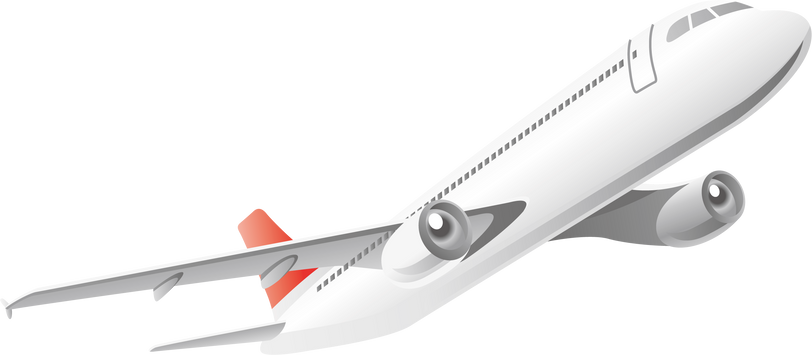 CÁCH CHỐNG NẮNG HIỆU QUẢ
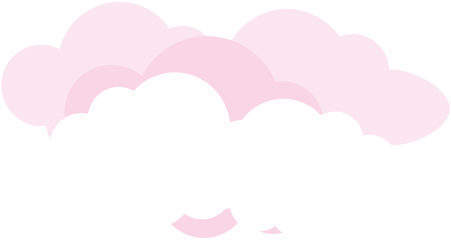 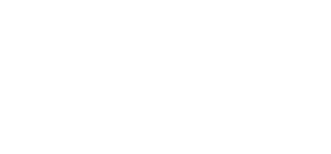 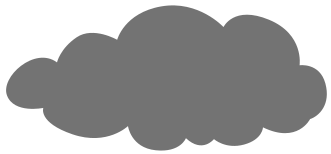 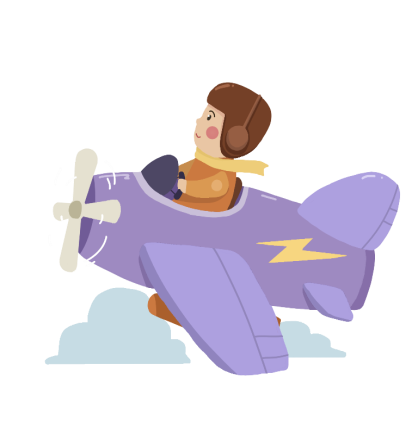 Tìm bóng râm
Tránh lúc nắng gắt
Kem chống nắng
Che chắn cẩn thận
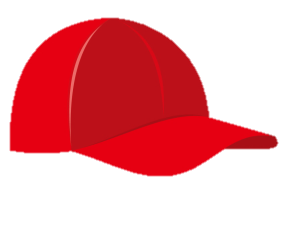 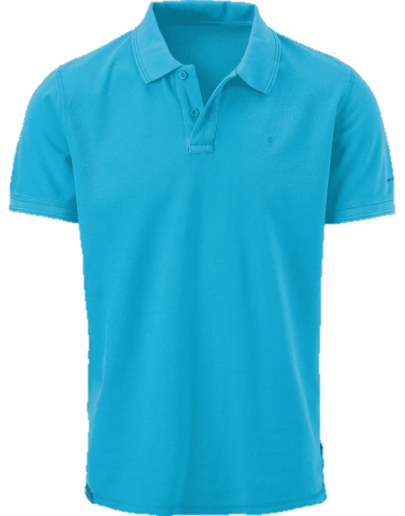 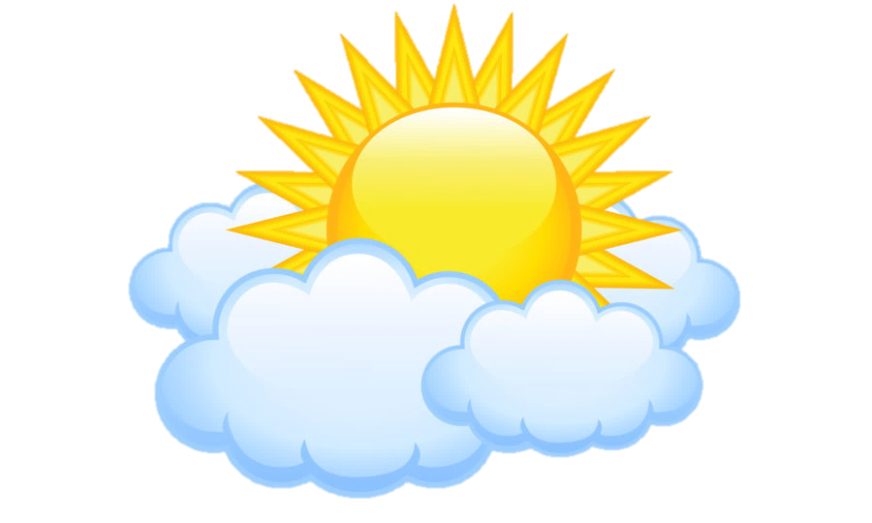 Hạn chế ra nắng trong khoảng từ 10 giờ đến 16 giờ chiều
Dùng loại kem chống nắng phù hợp thoa lại sau 2 giờ để bảo vệ da đầy đủ
Quần áo, kính, nón giúp giảm đến 27% tác hại của ánh nắng mặt trời
Vui chơi dưới bóng râm giúp giảm 30% tác hại của ánh nắng mặt trời
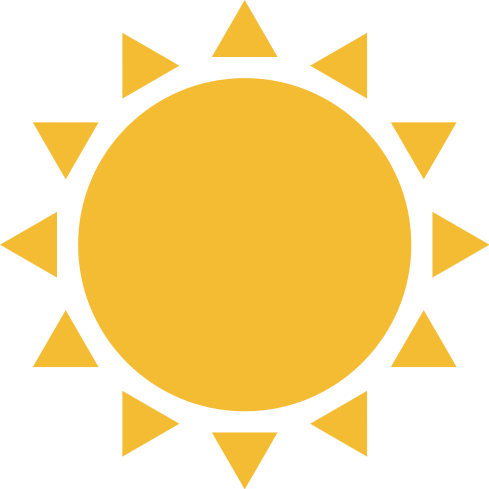 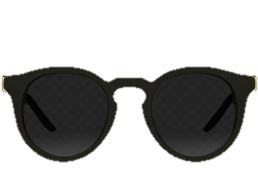 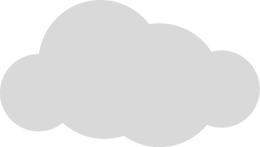 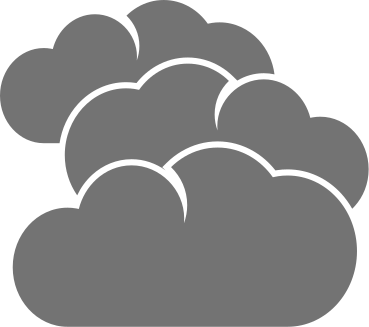 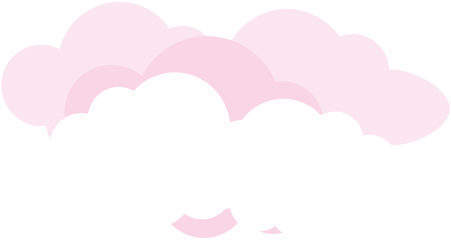 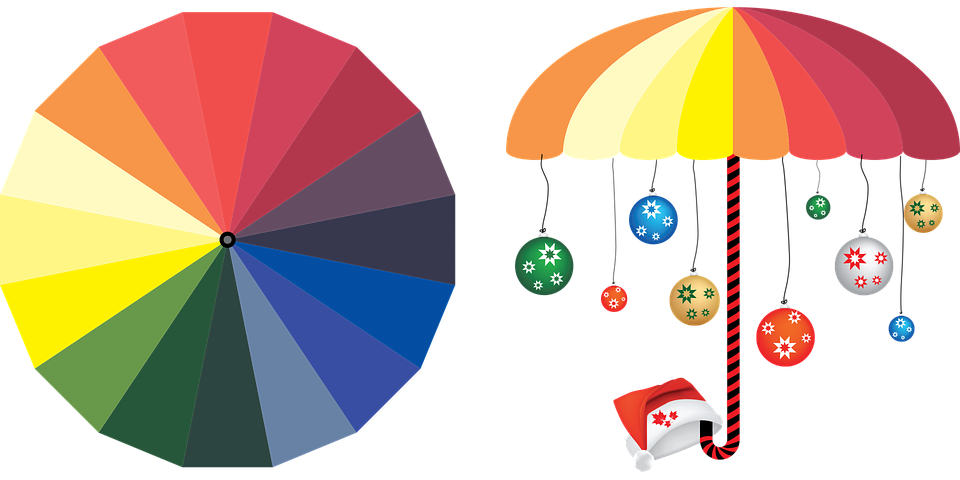 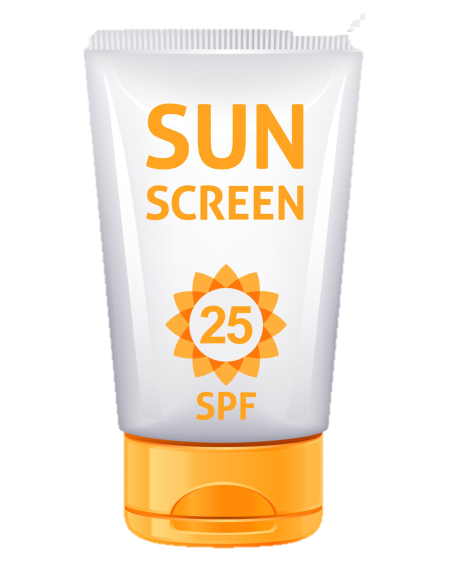 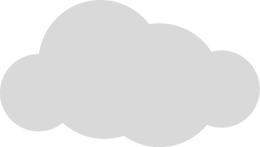 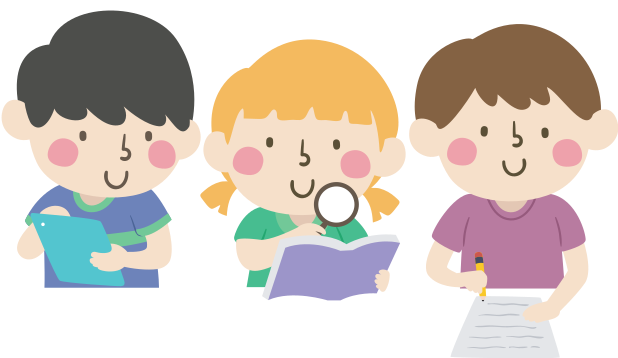 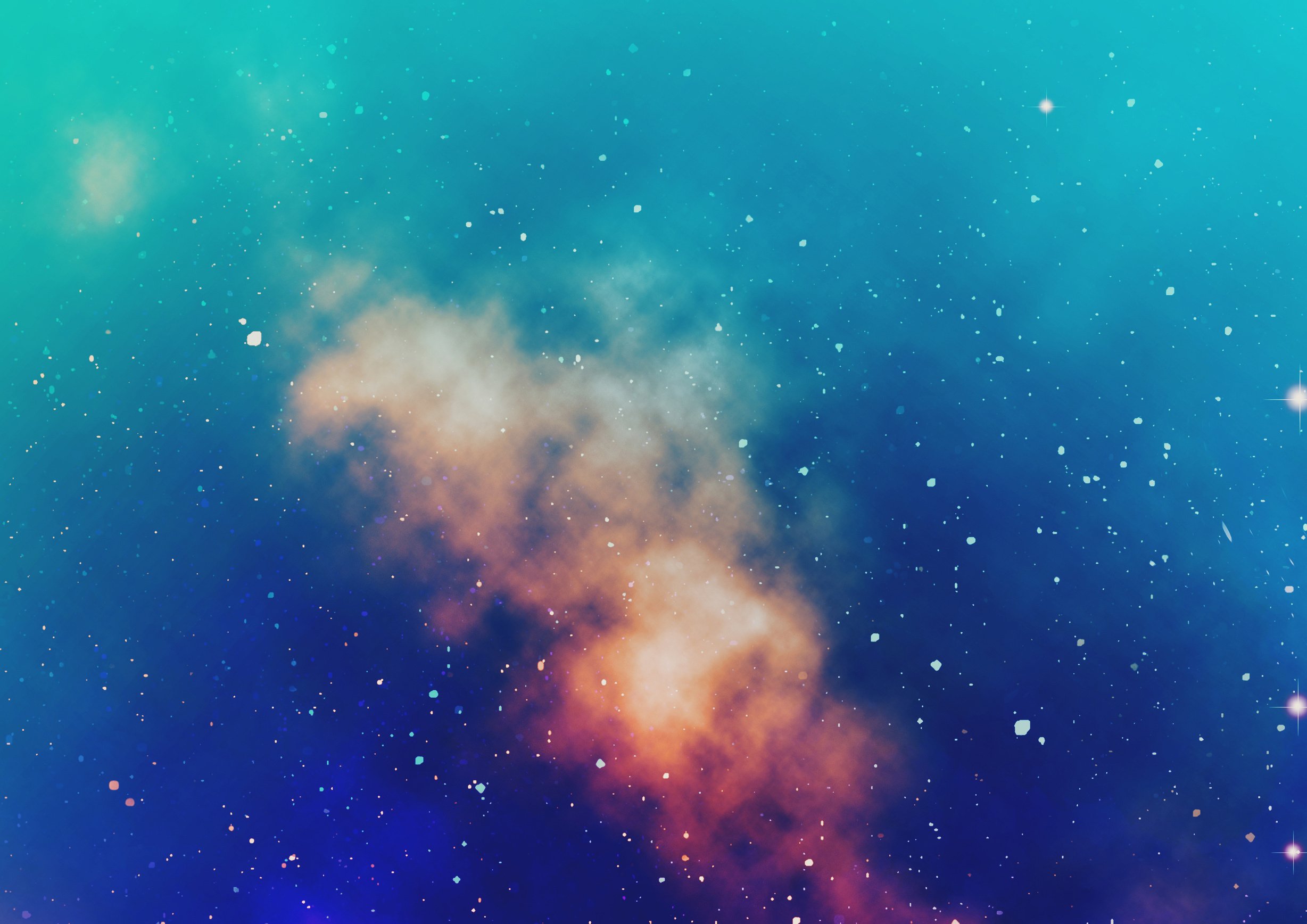 Mặt Trời cung cấp năng lượng cho Trái Đất ở dạng:
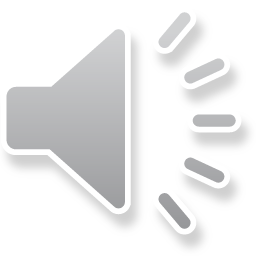 Âm thanh 
khi chọn Đúng
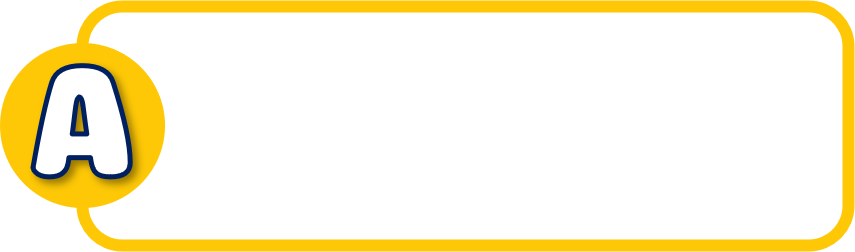 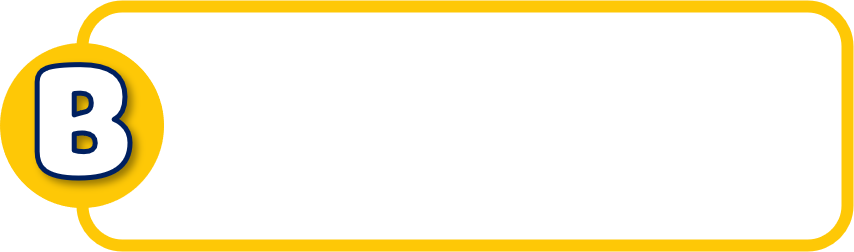 Nguồn nhiệt
Ánh sáng
Âm thanh 
khi chọn Sai
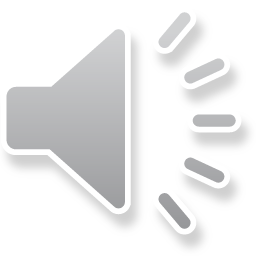 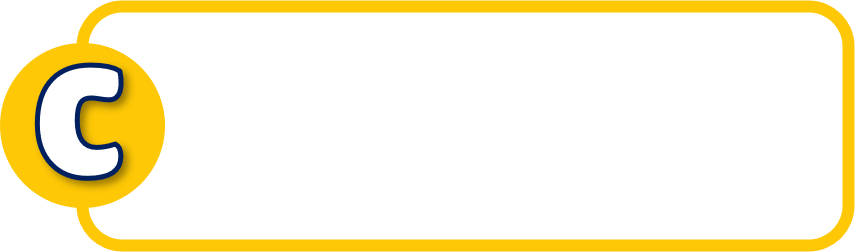 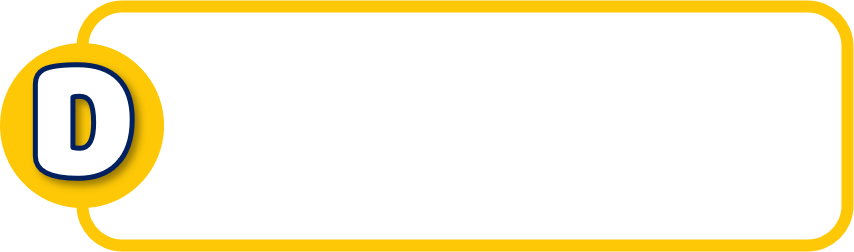 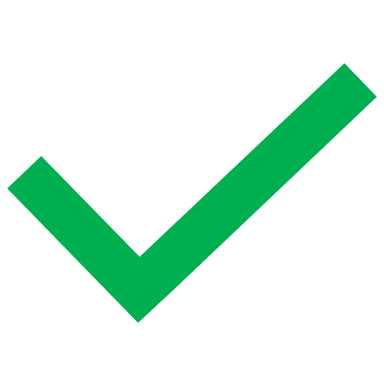 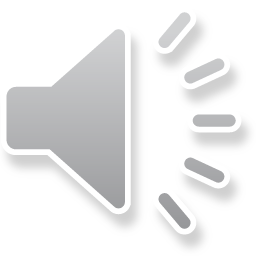 Nguồn điện
Cả A và B
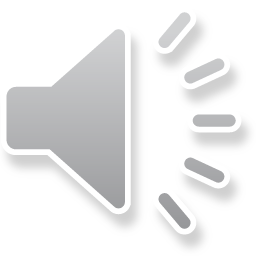 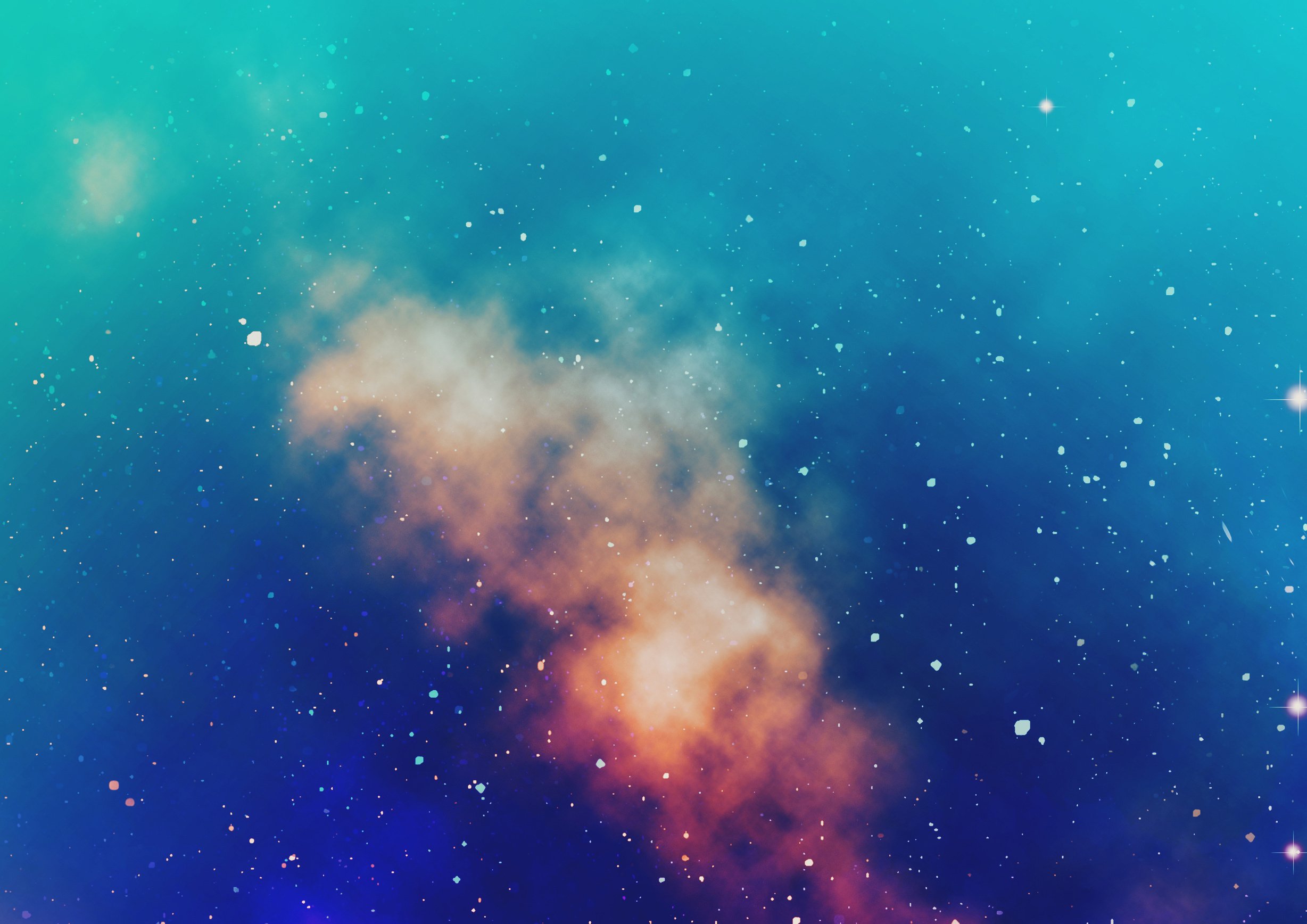 Năng lượng mặt trời được dùng để:
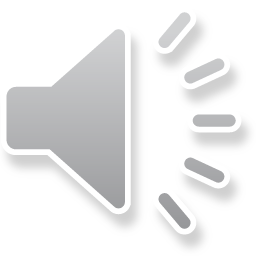 Âm thanh 
khi chọn Đúng
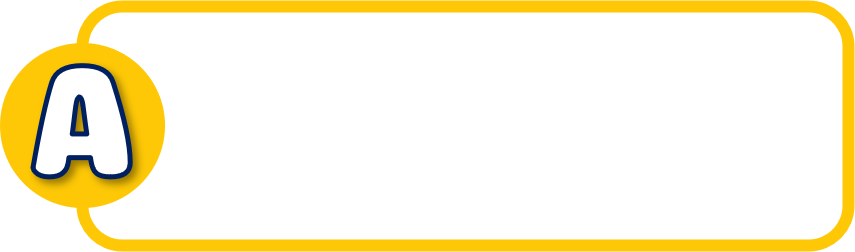 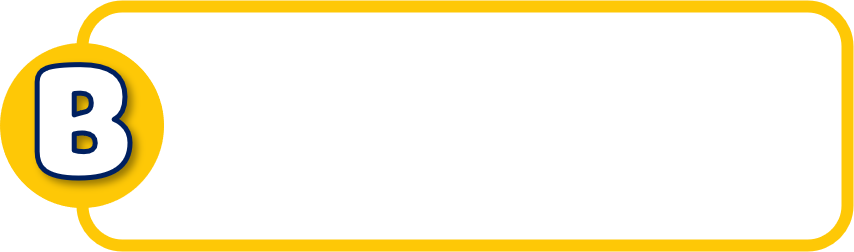 Chiếu sáng, sưởi ấm, làm khô, đun nấu, phát điện,…
Chiếu sáng, sưởi ấm, làm đẹp, đun  nấu, phát điện, …
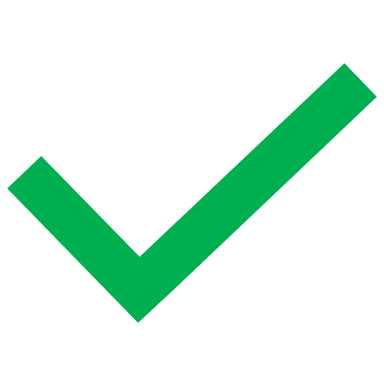 Âm thanh 
khi chọn Sai
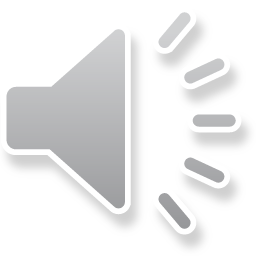 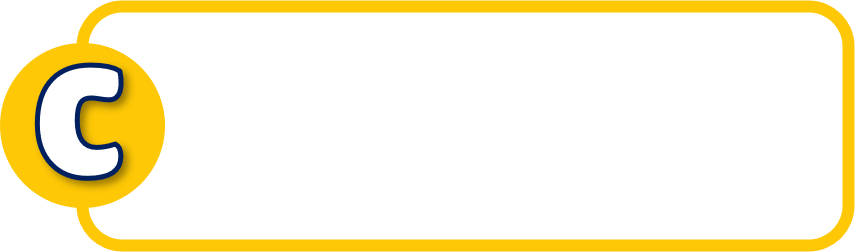 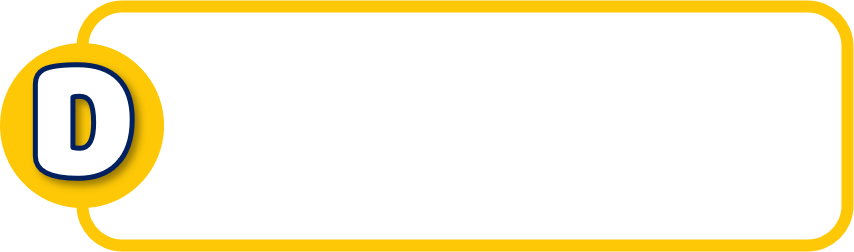 Chiếu sáng, làm lạnh, làm khô, đun nấu, phát điện,…
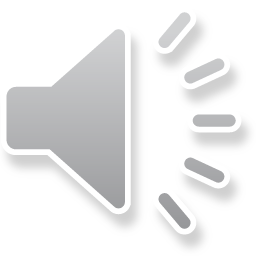 Chiếu sáng, sưởi ấm, làm khô, làm mưa
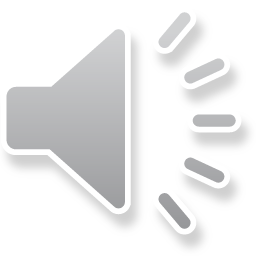 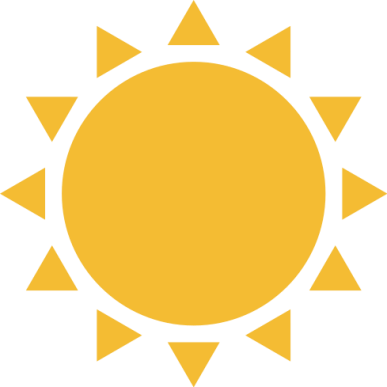 Dặn dò
1. Chuẩn bị bài khoa học tiếp theo.
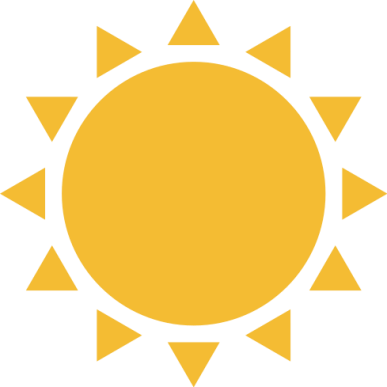 2. Tìm thêm một số ứng dụng của năng lượng mặt trời trong đời sống hàng ngày.
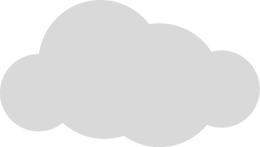